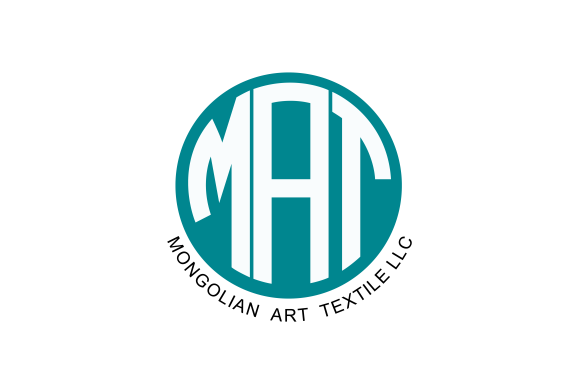 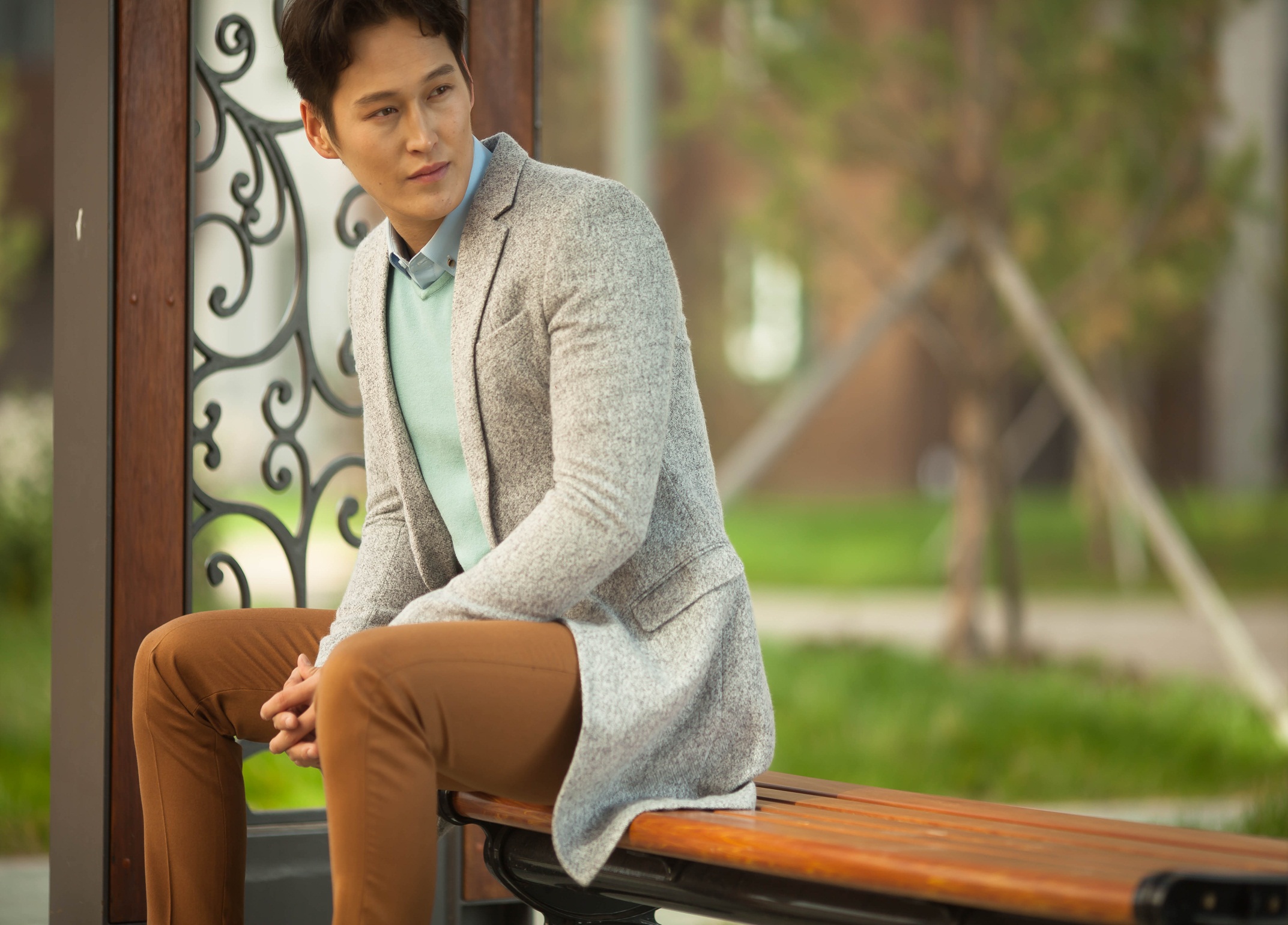 Profile -Mongolian Art Textile
November, 2018
Mongolia
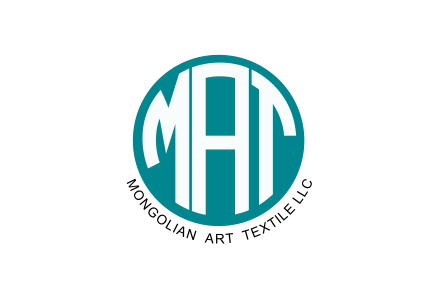 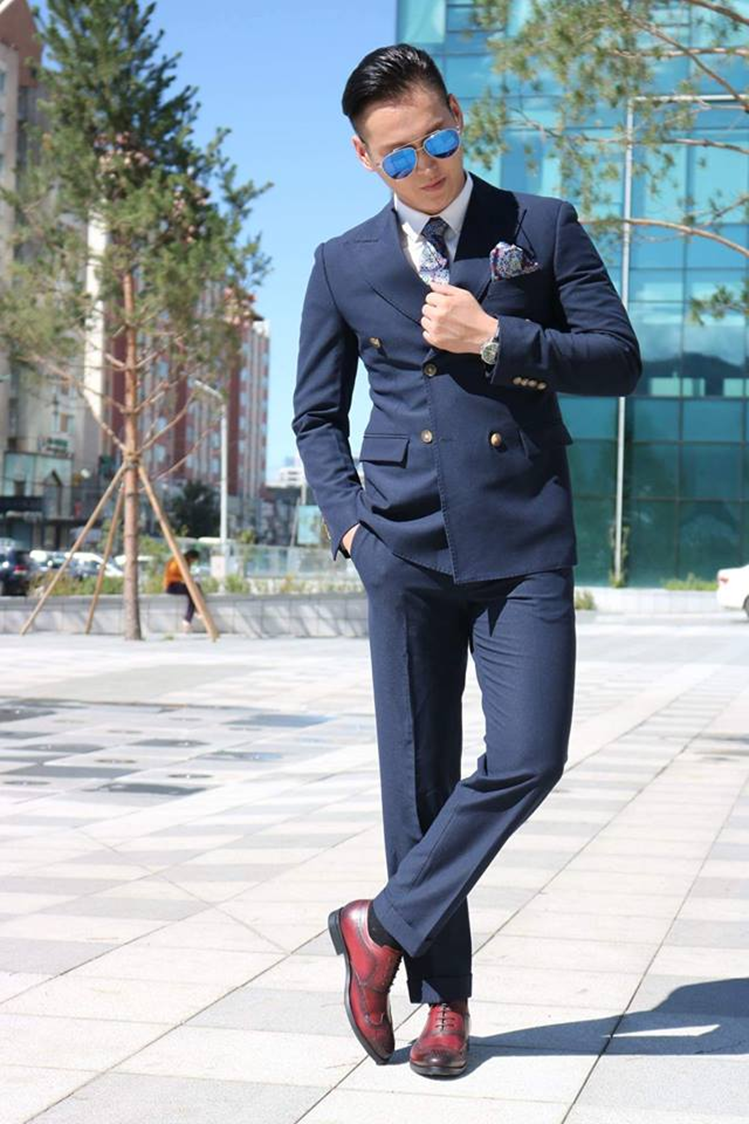 Our profile
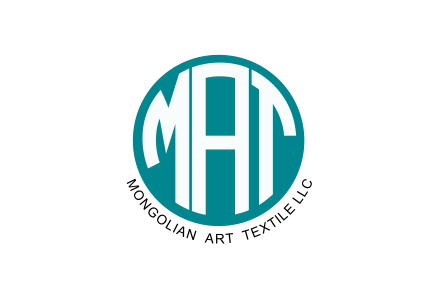 Profile
Mongolian Art Textile is a vertically integrated retailer 
and a fast fashion leader in Mongolia.
01
02
03
04
Manufacturing
Brand development
Global brand
Sales
Men 
Women 
Kids
Shoes
Guyug
Fast fashion 
Homeware
Margad 
Nomadica 
The Bank
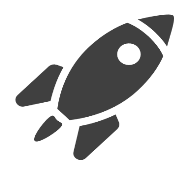 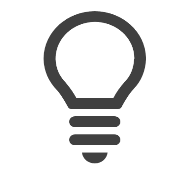 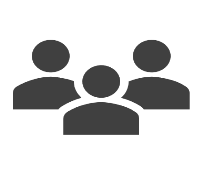 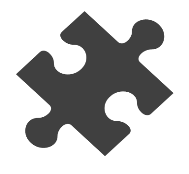 Monartex design, produce and sell fashion apparel and accessories both for adults  (men, women and shoes) under The Bank, Fashion Club, Ginza, Uncage, Catwalk          and Guyug stores.
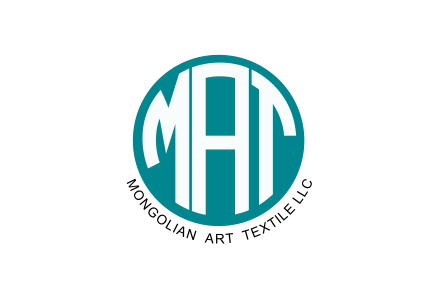 Strategy
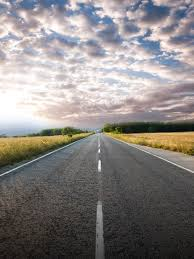 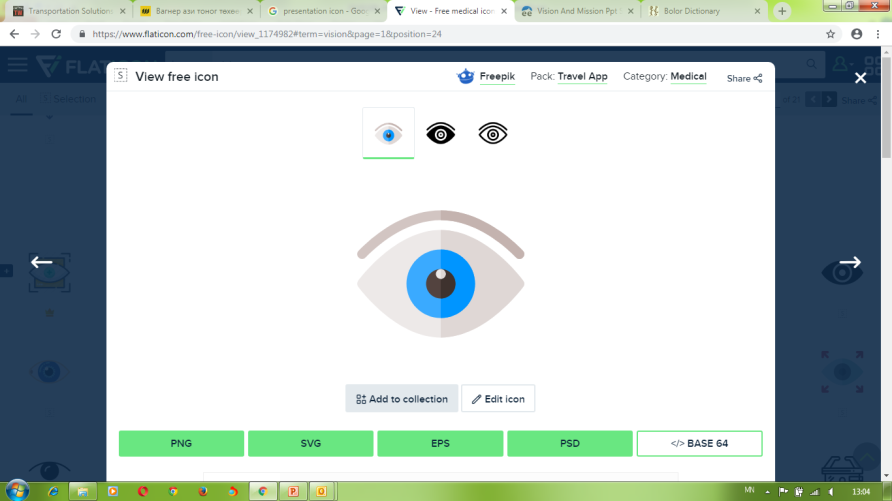 Vision:
Being an industry-leading, national-best supplier
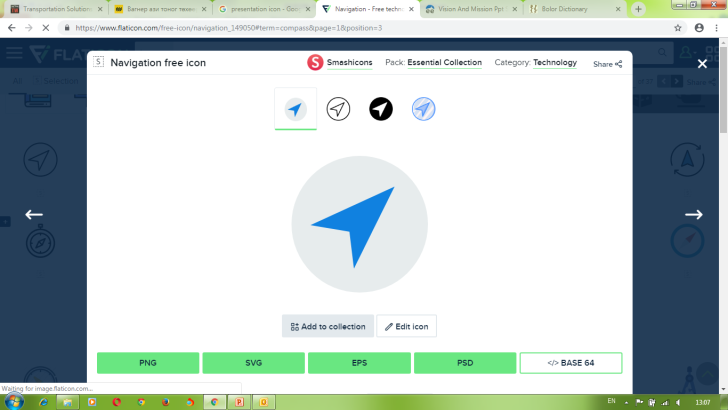 Mission:
Being a market-leading and world reference company
OUR VISION
Values:
Customer satisfaction
Team power
Responsibility
Growth
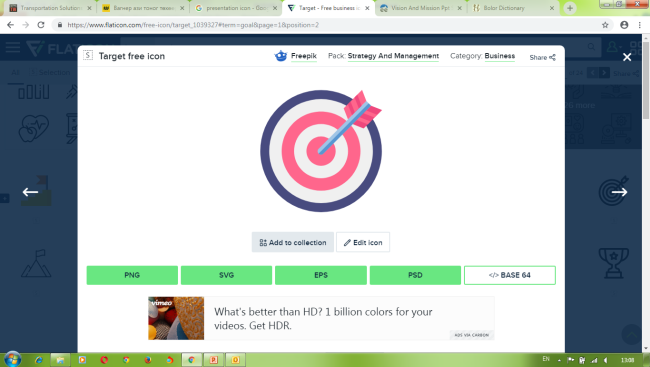 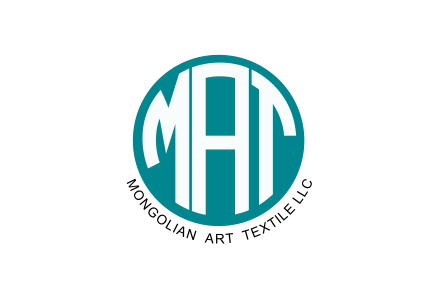 Org structure
Shareholders
Board of Directors
Chief Executive Officer
Internal auditor
HR & Administration Department
Product Development Department
Sales & Marketing Department
Finance 
Department
Guyug
The Bank
Global brand
Margad
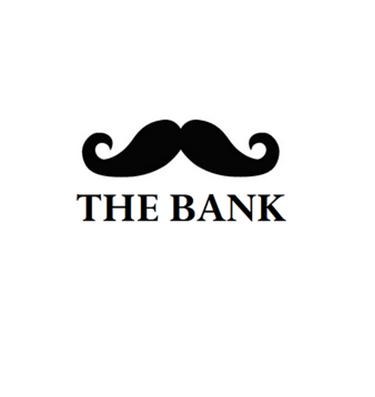 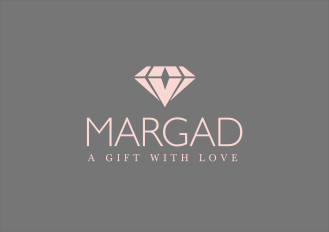 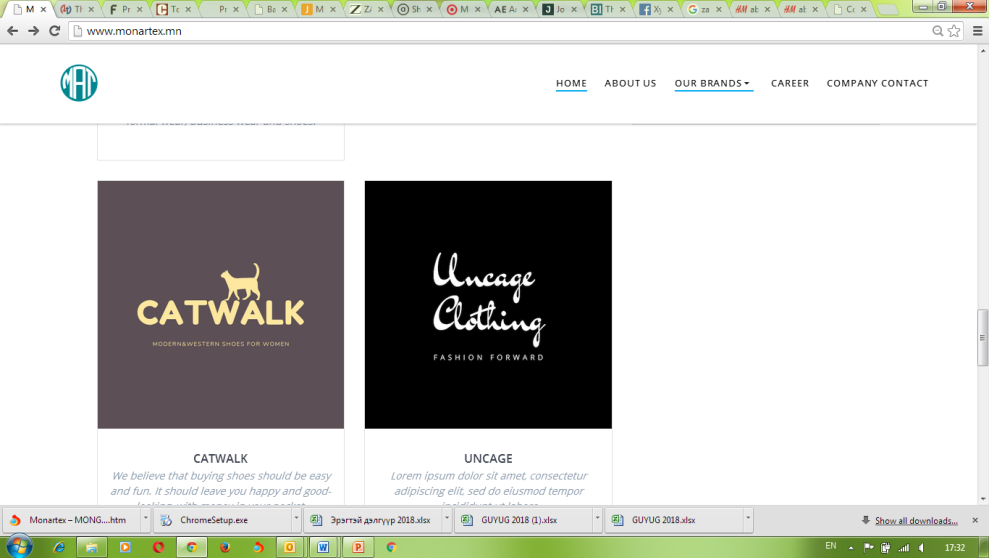 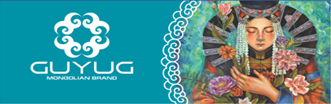 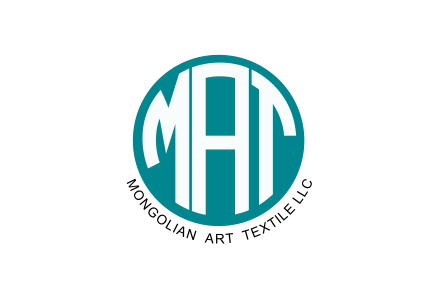 Key personnel
Company Management Team
Management
Ivshin-khorol 
Baatar
Bayarsaikhan 
Nyam
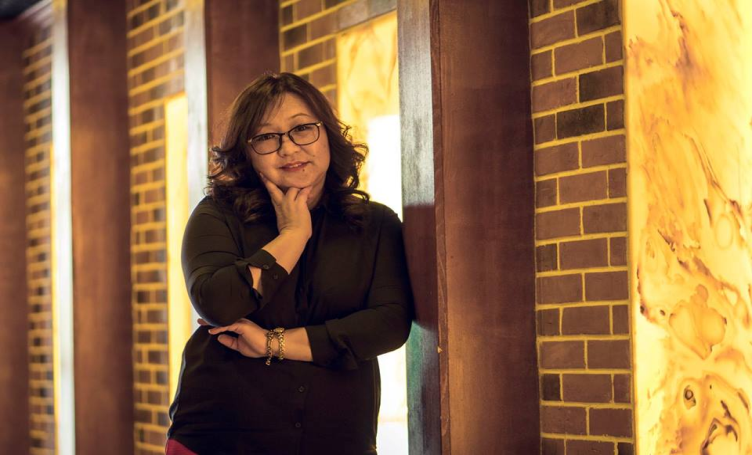 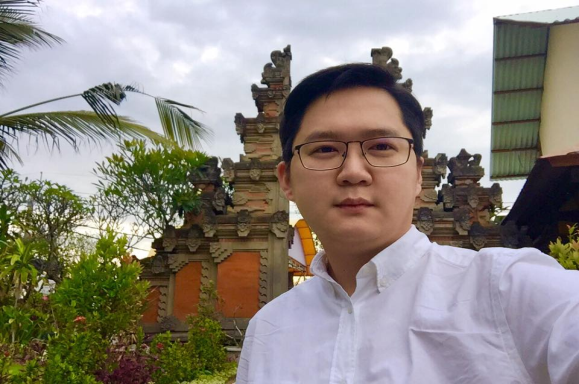 Ken 
Altantugs
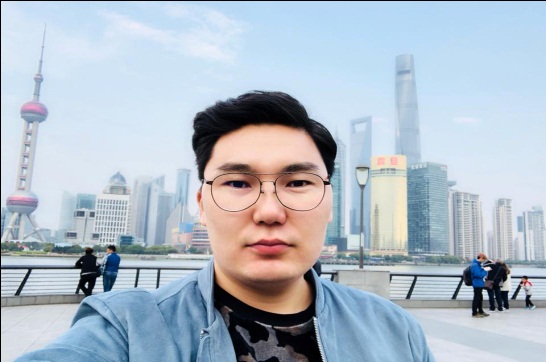 2006-2010 BSc  on Finance & economist, National University of Mongolia
2015-2017 – MBA on Lawyer, National University of Mongolia
2007-2010 - BSc on Business administration, La Trobe University, Vietnam
1999-2003 - BSc  on Business administration, Zokhiomj University, Mongolia
2014-2016  - MBA on Financial management, University of Finance & Economics, Mongolia
2010-2014– Head of Planning & Economy Department, Namir Group
2012-2013 – Advisor, Ministry of Finance, World Bank Project
2014-current –  Co-founder & Chief Financial Officer, Mongolian Art Textile
2012-2014 – Program Manager, Habitat for Humanity Mongolia
2014-current –  Co-founder & Chief Executive Officer, Mongolian Art Textile
2003-2009  - Operations Manager, Tridum LLC
2010-2017 – Chief Executive Officer, Montermo LLC
2017-current –  General Manager, Mongolian Art Textile
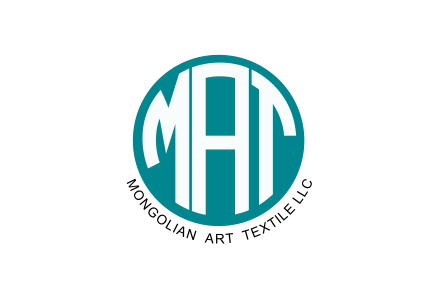 Highlights
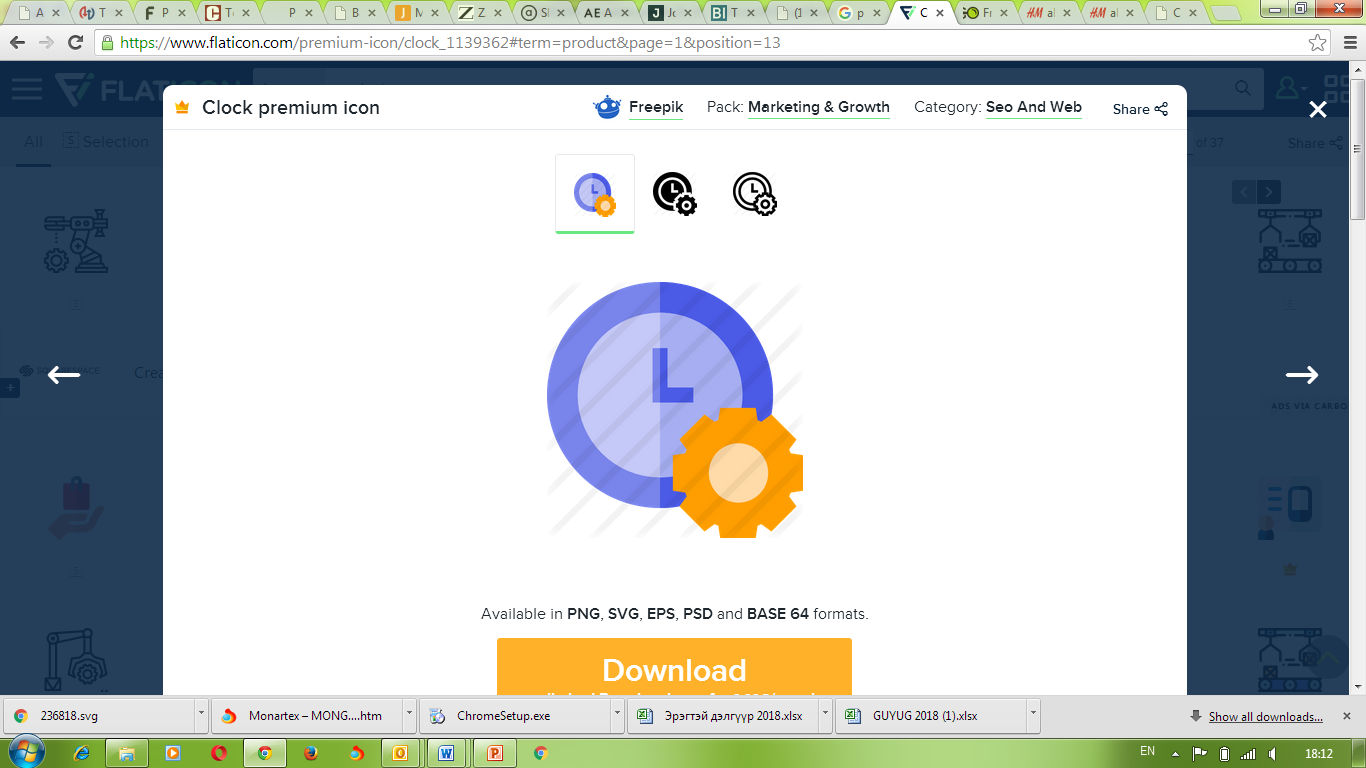 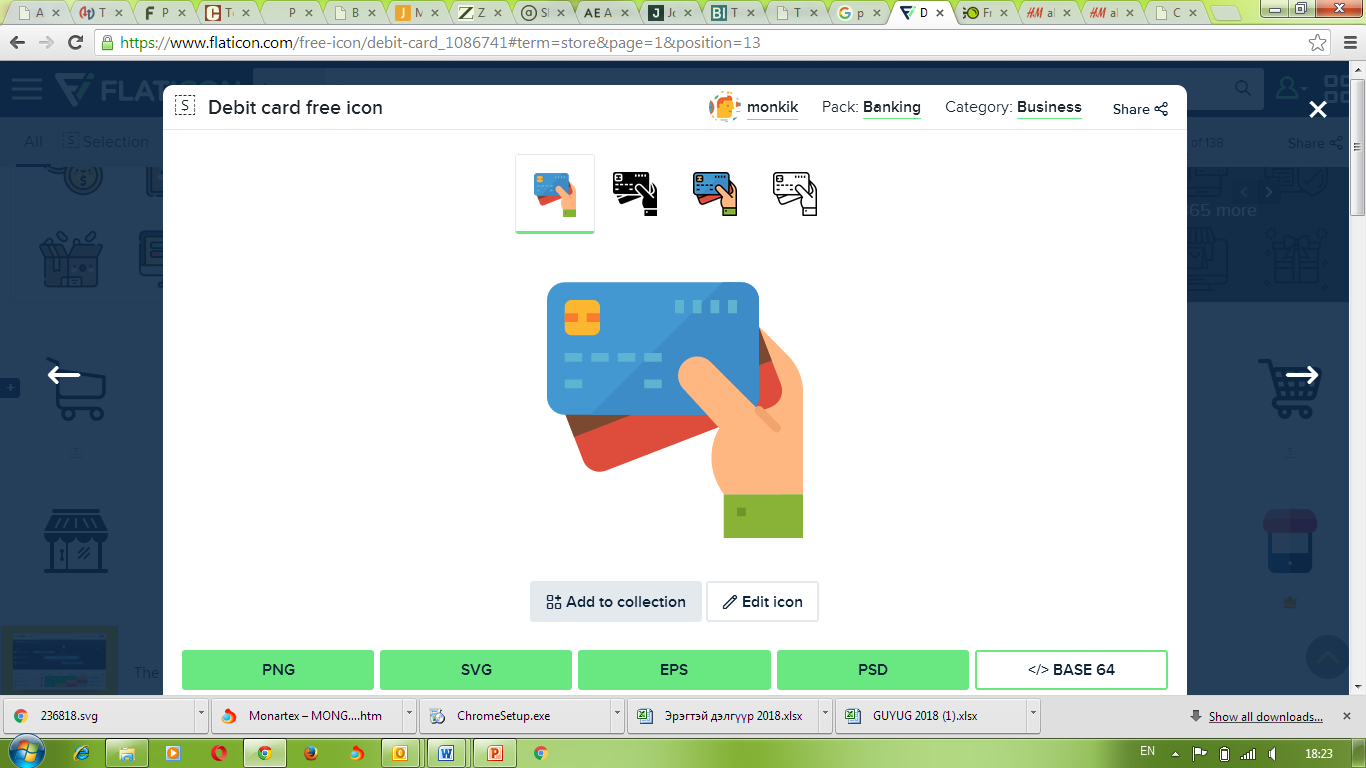 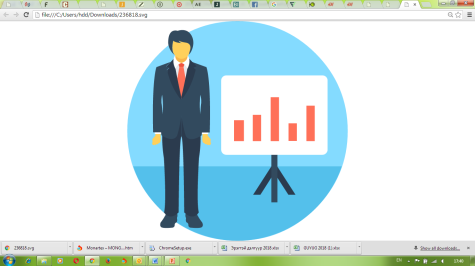 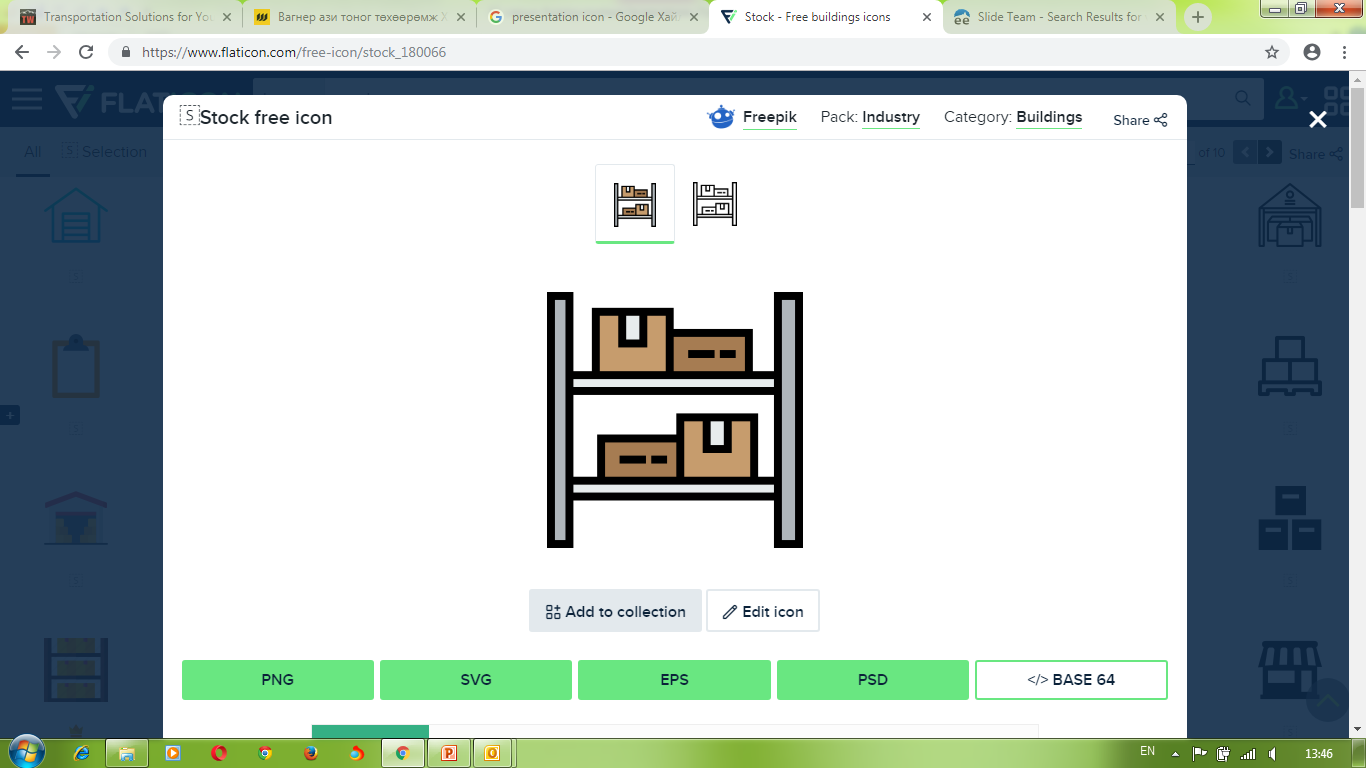 5 years experience
5 brand 
stores
Over 40 employees
700m2 
warehouse
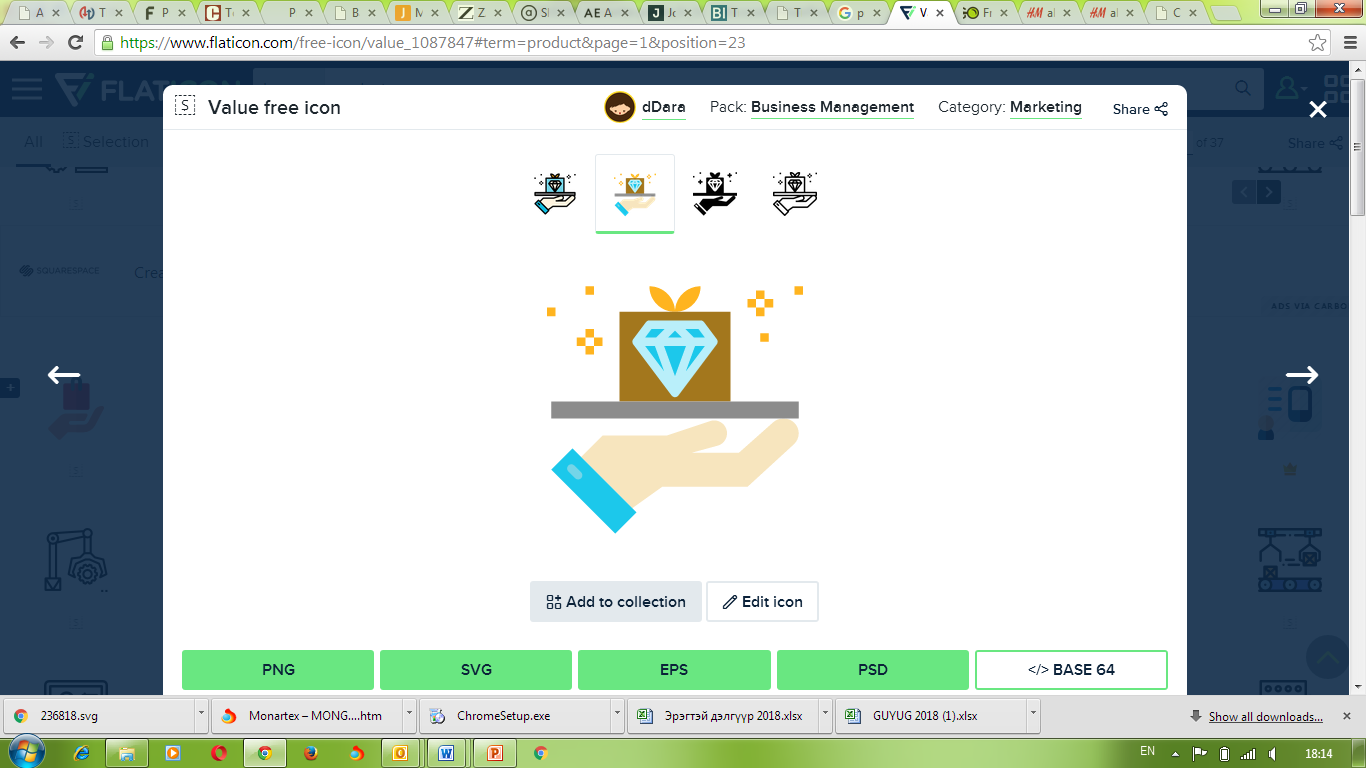 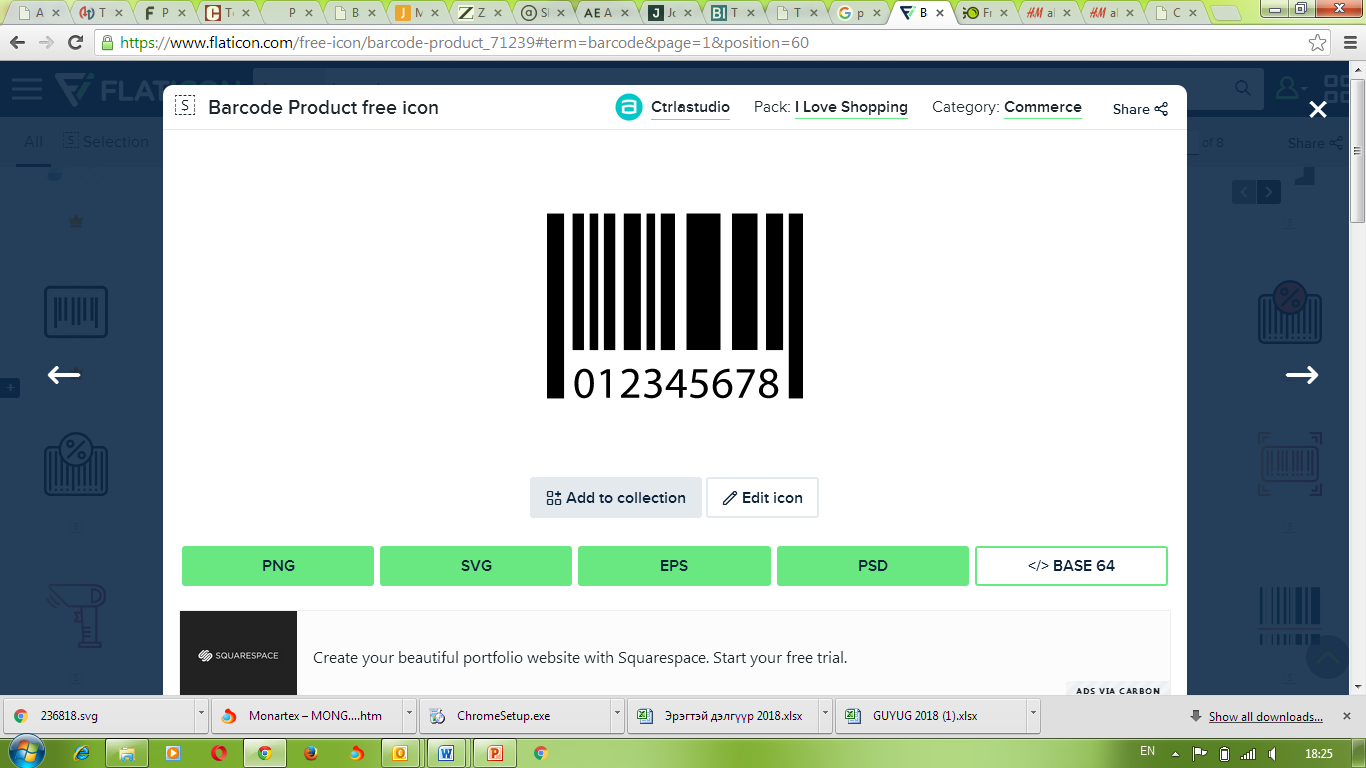 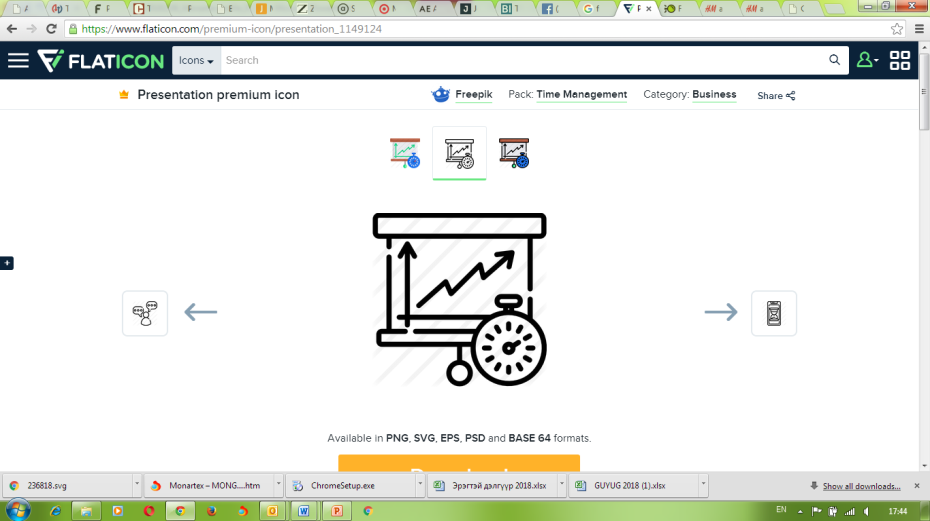 15,000                VIP customers
30% average growth yearly
1,500 SKU of products
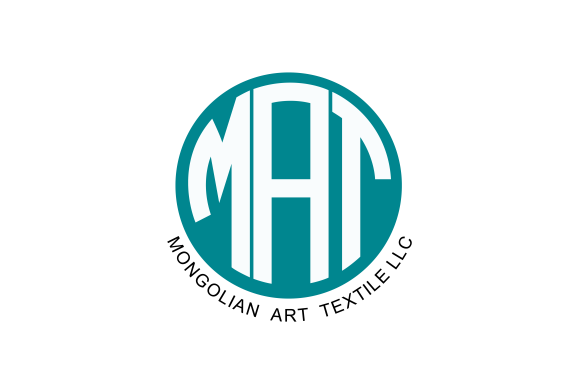 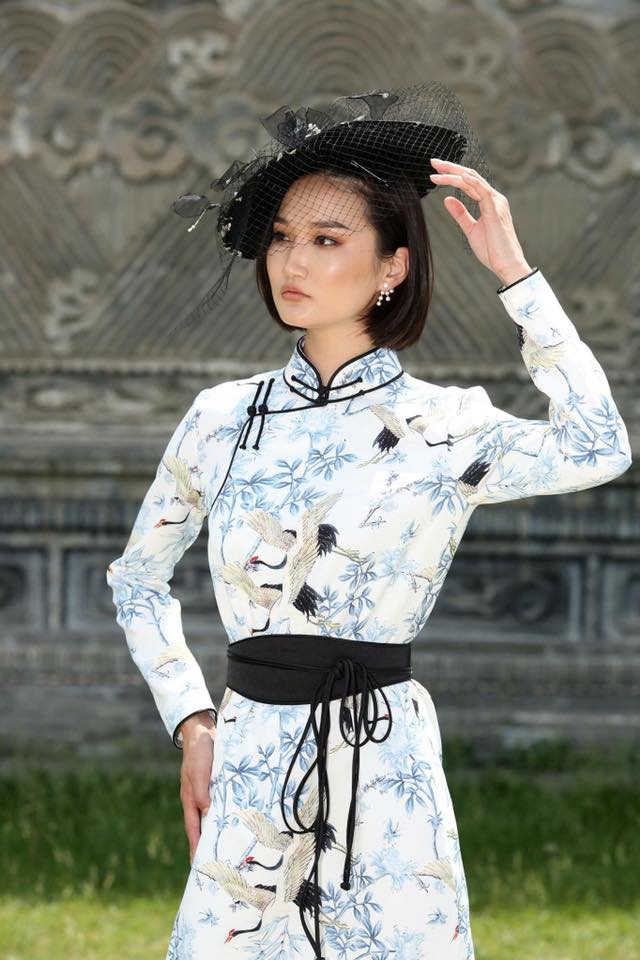 Our product range
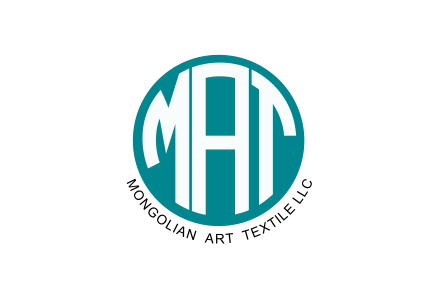 Retailer
Women
Men
Shoes
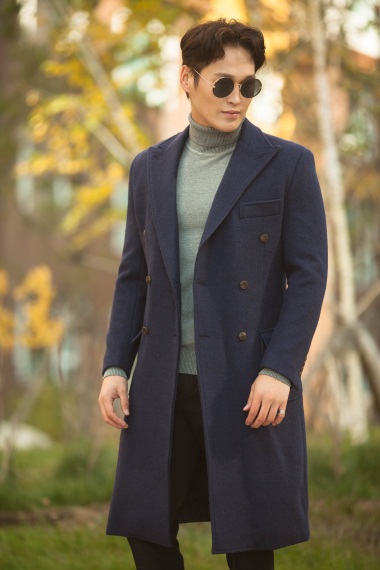 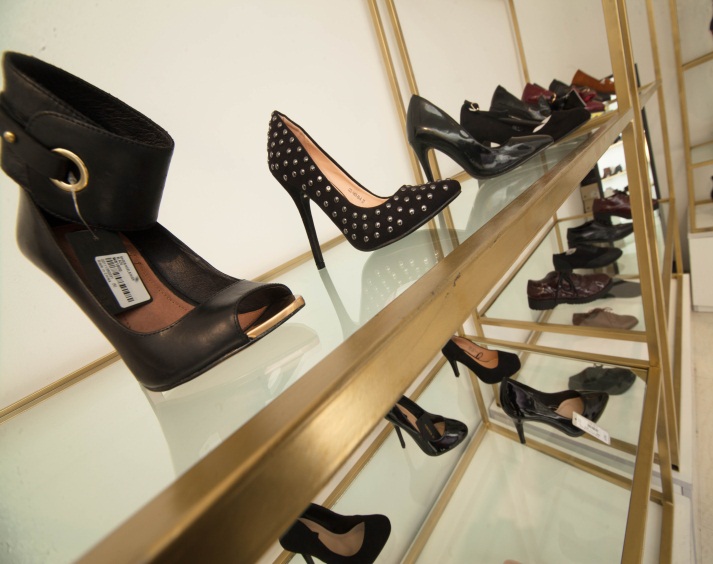 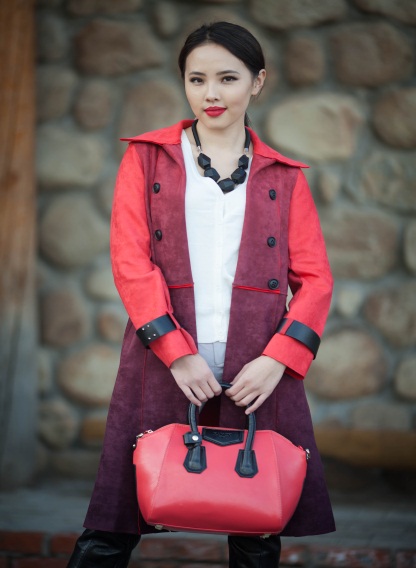 Classic
Street styles
Ceremony clothing
Casual
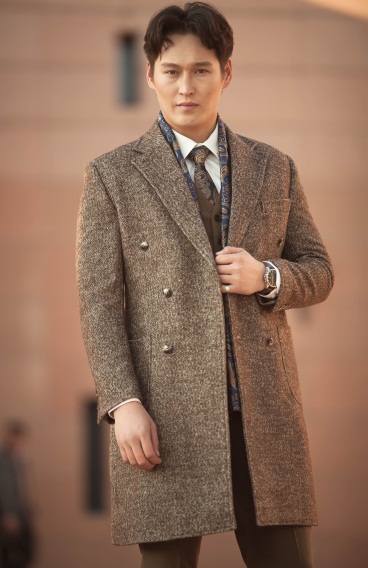 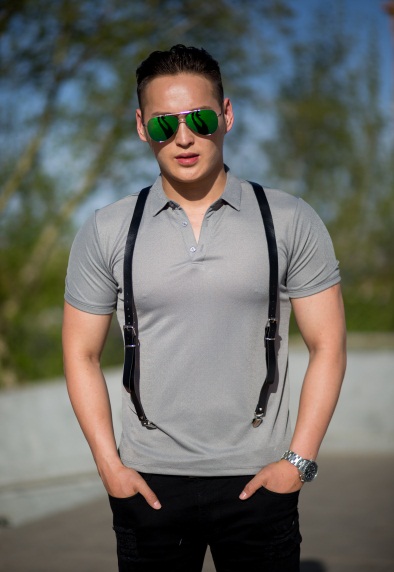 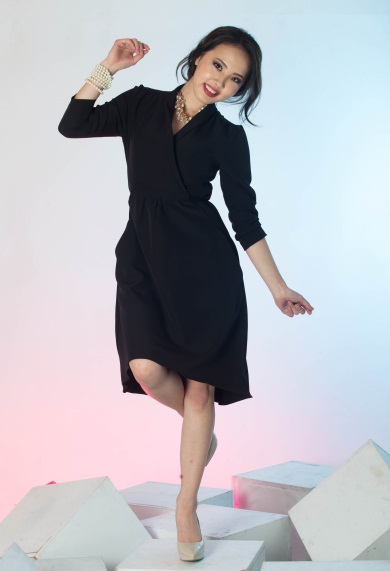 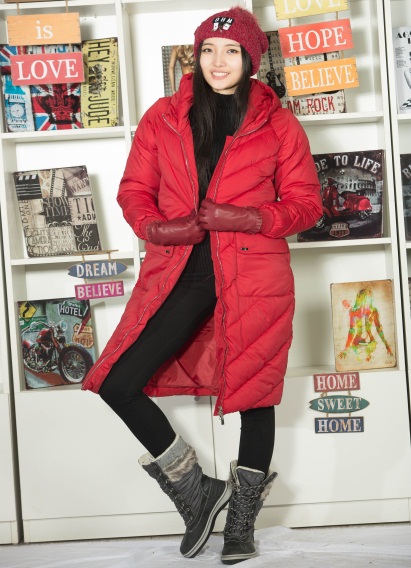 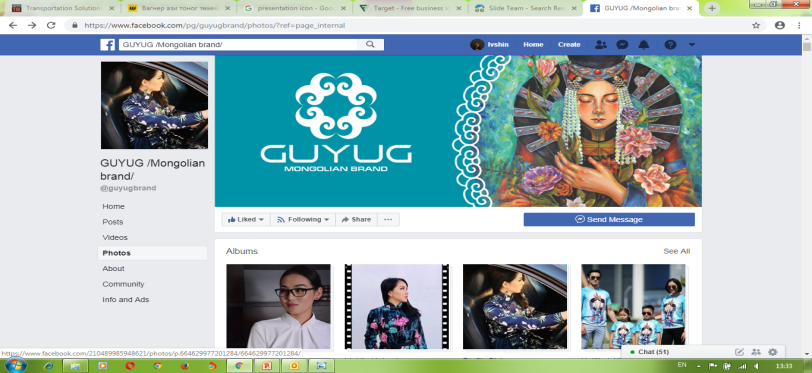 Manufacturer
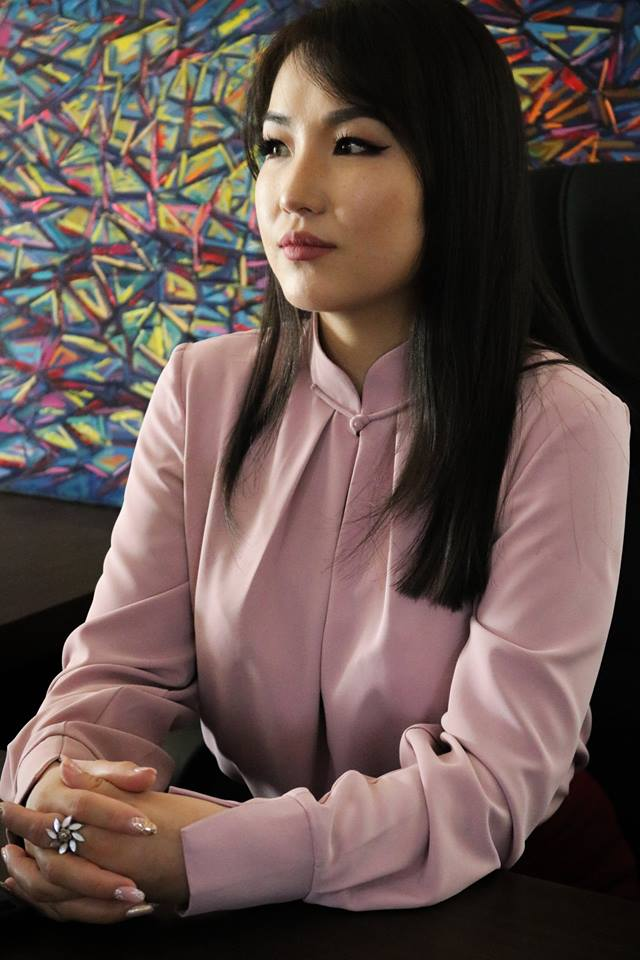 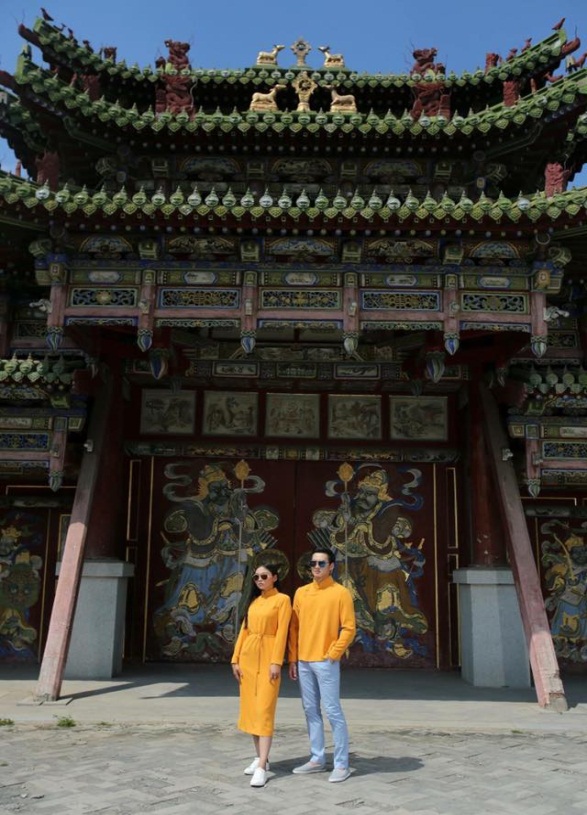 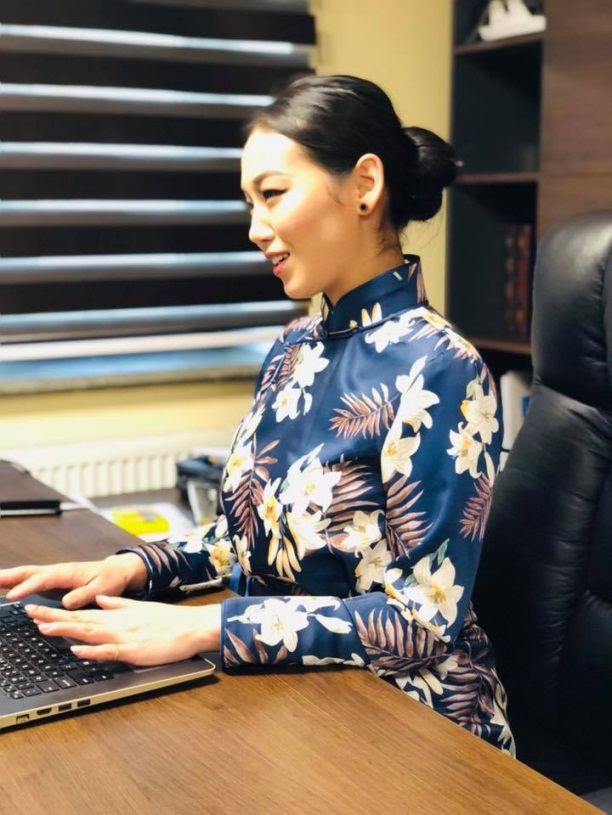 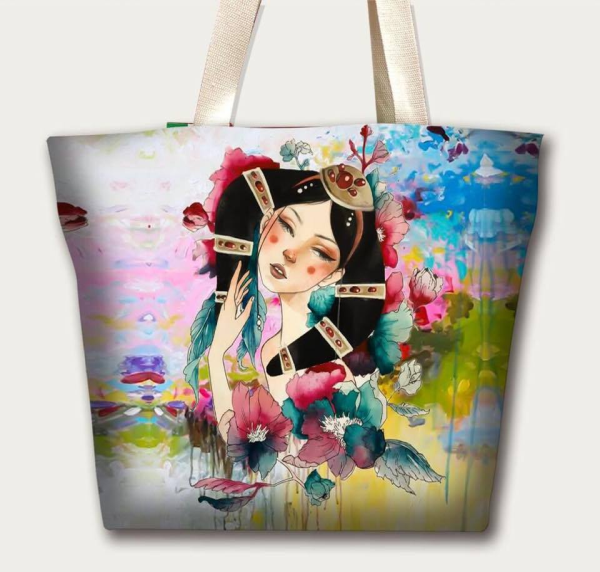 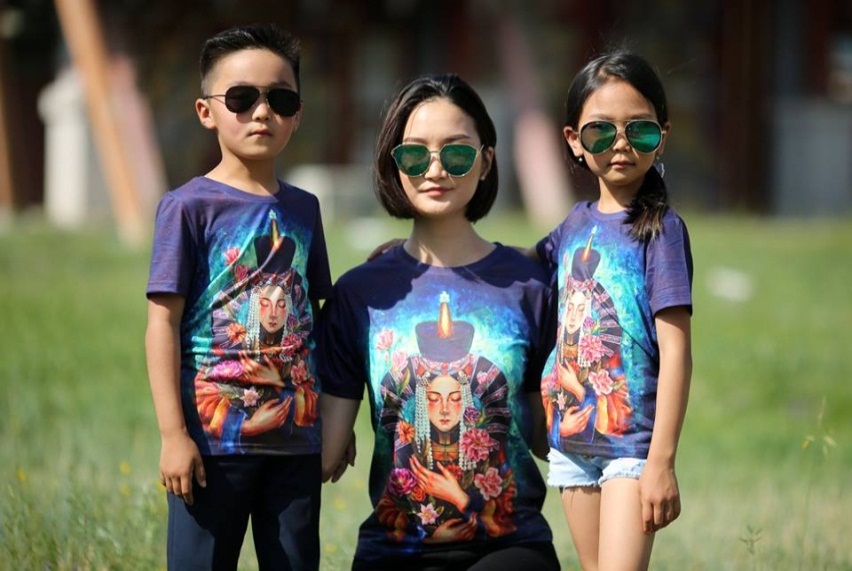 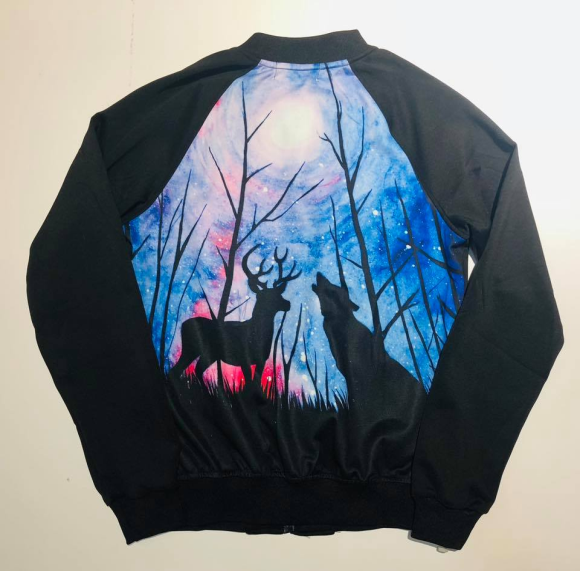 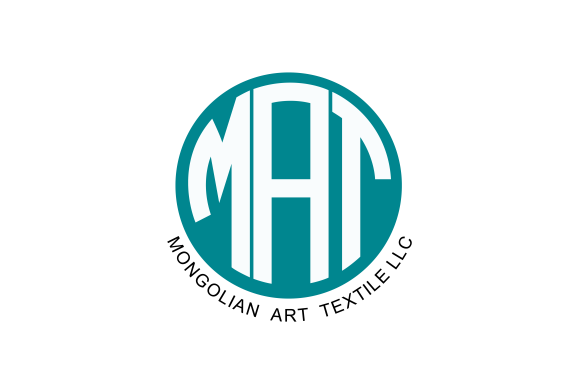 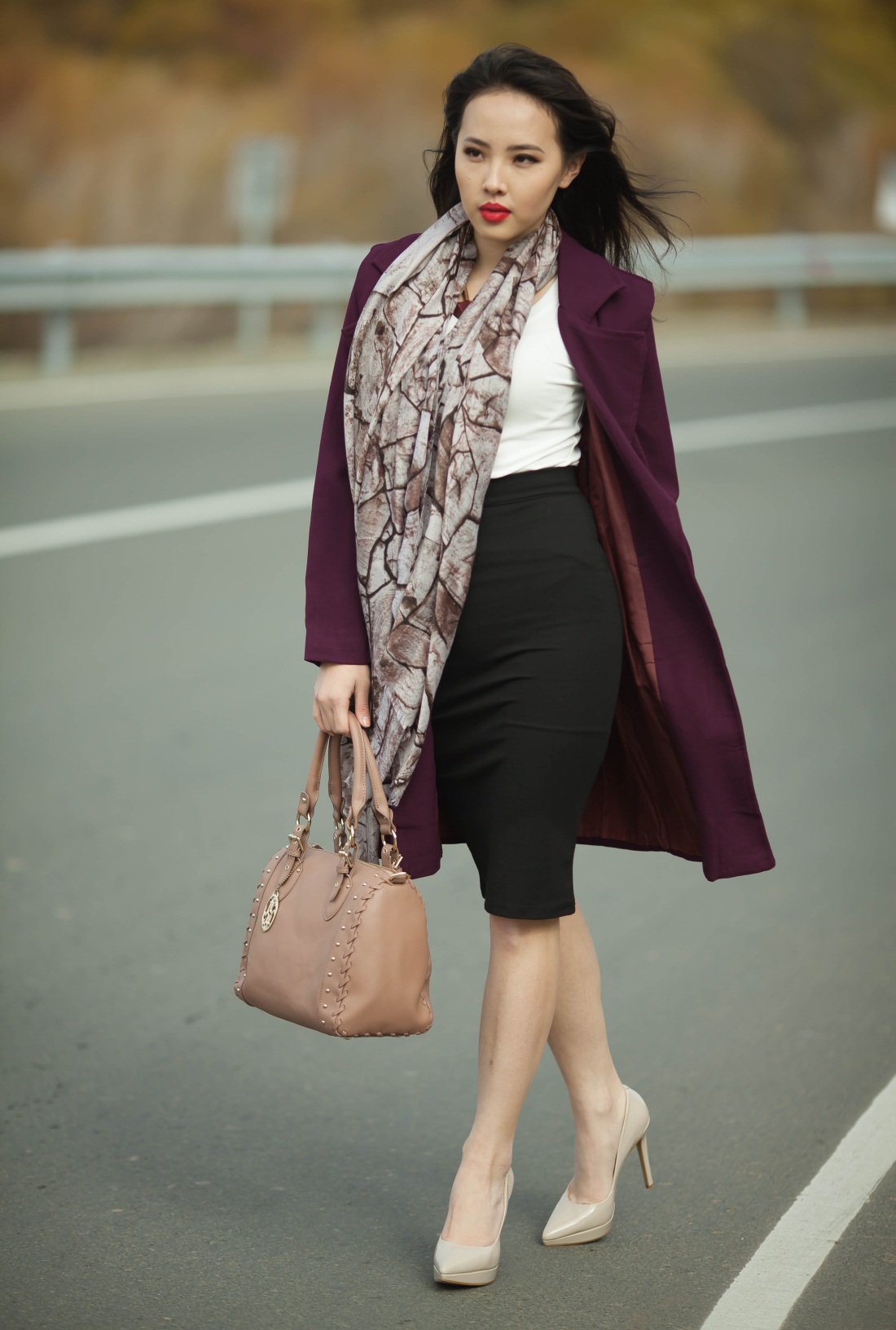 Our retail stores
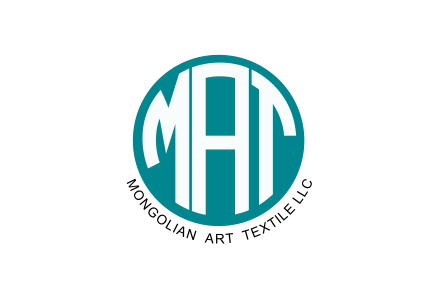 Retail stores
Monartex have 7 retail stores on 3 shopping malls
Sansar Center
Altai Center
Narlag Center
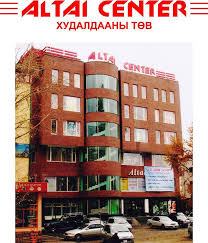 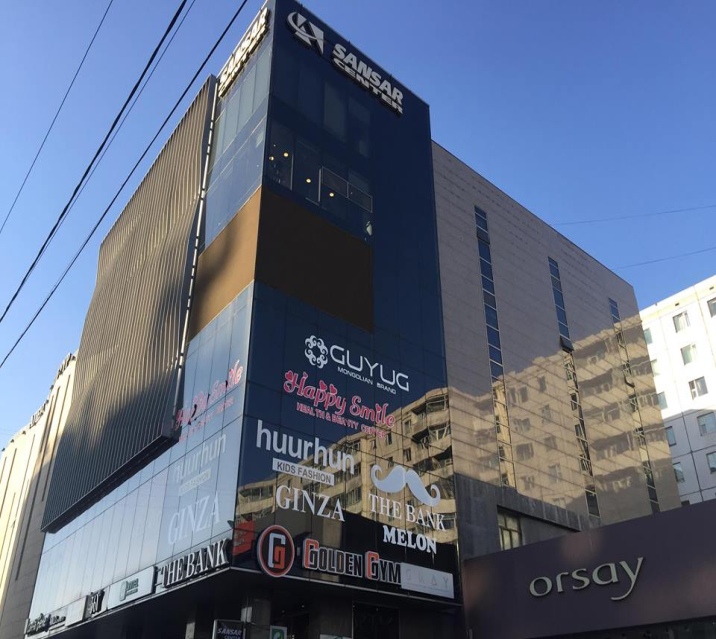 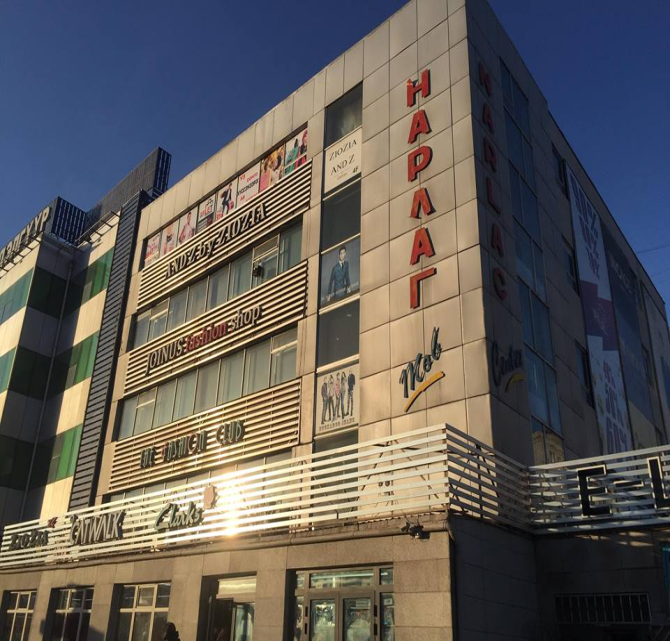 900 m2
450 m2
400 m2
The Bank  – 450 m2
Uncage  – 150 m2
Ginza – 150 m2
Guyug – 150 m2
Fashion club – 350 m2 
Catwalk – 100 m2
Guyug – 400 m2
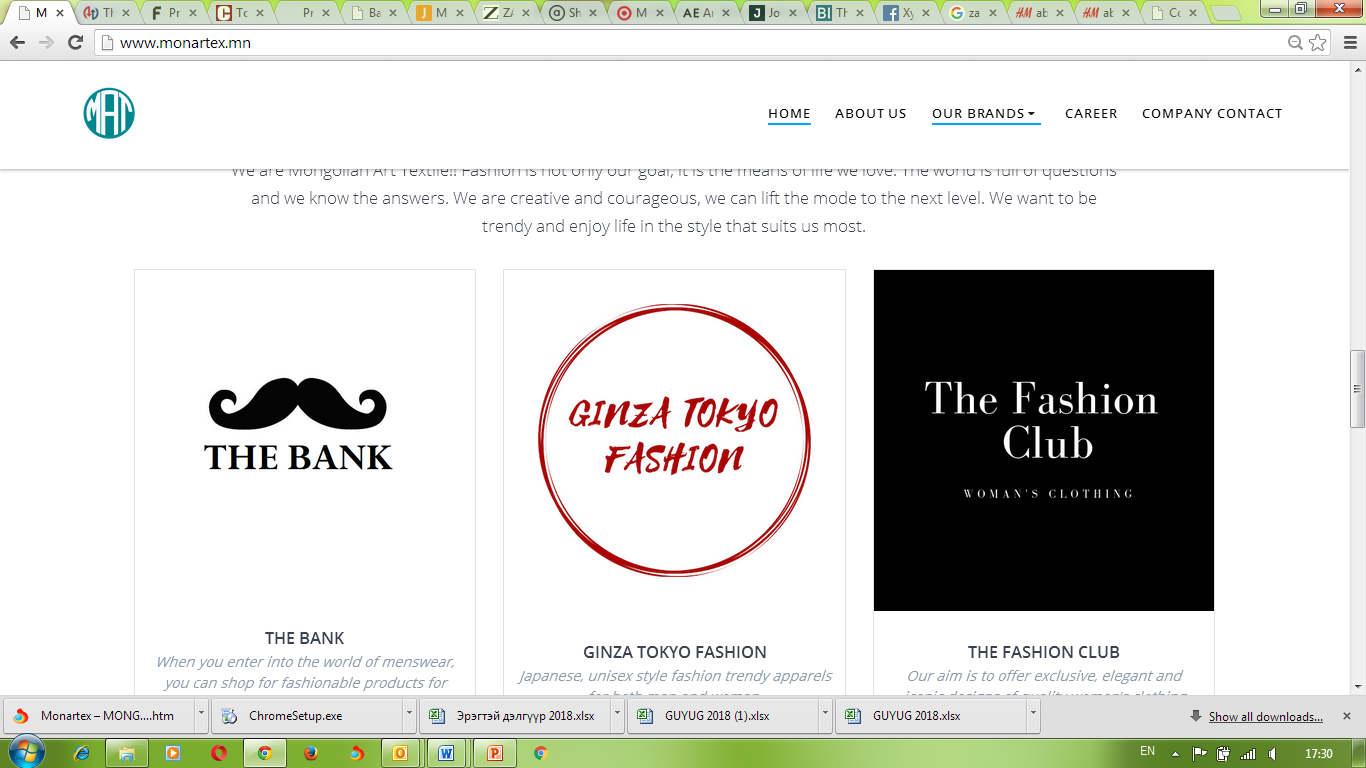 The Bank (Classic)
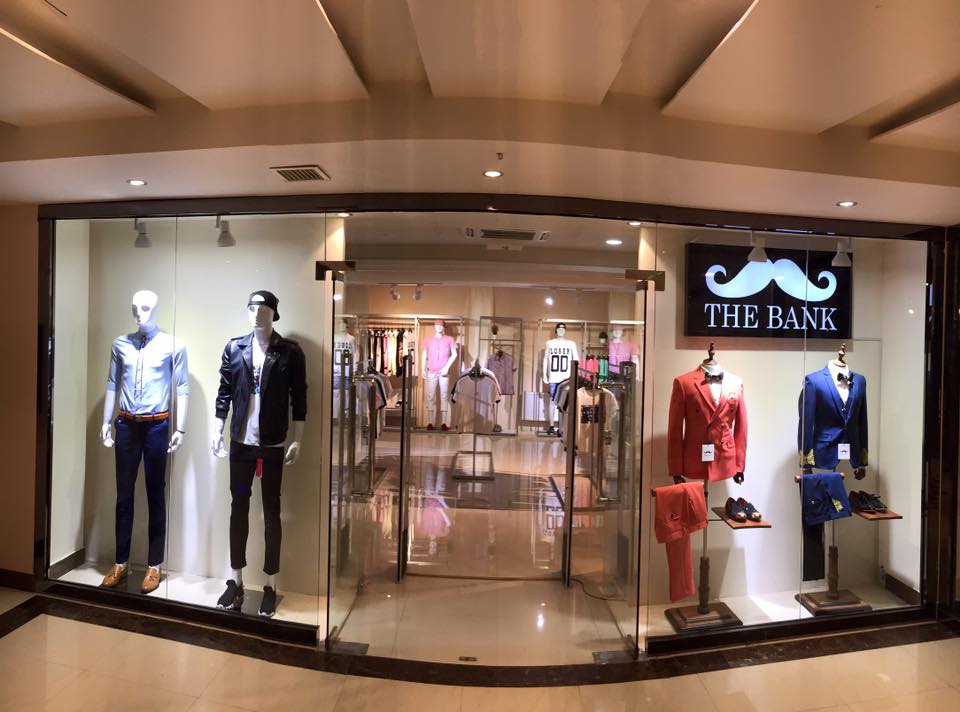 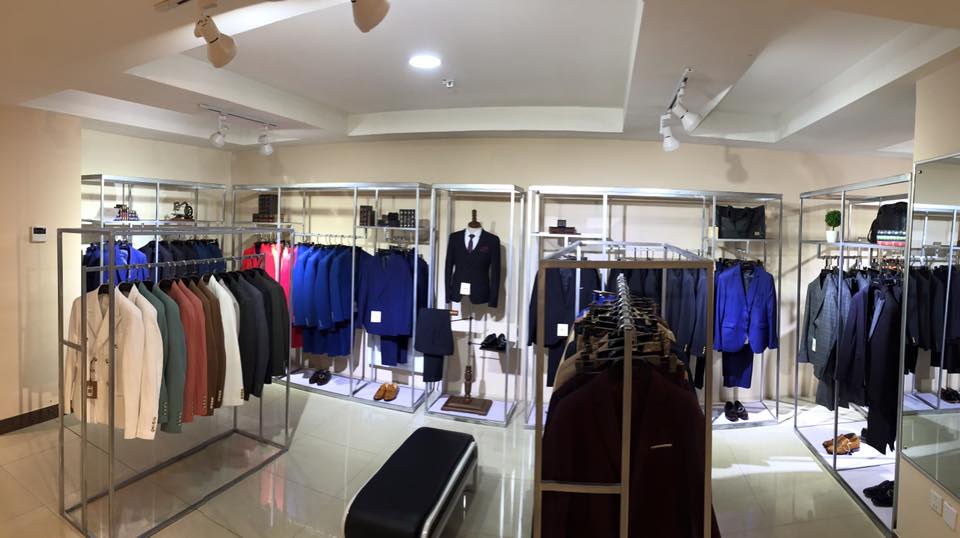 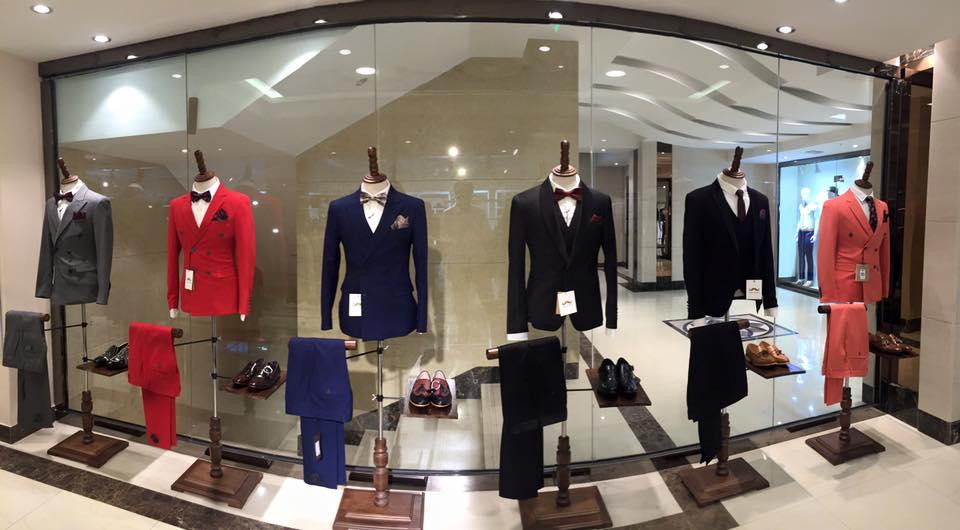 Uncage (Street style)
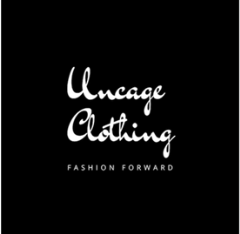 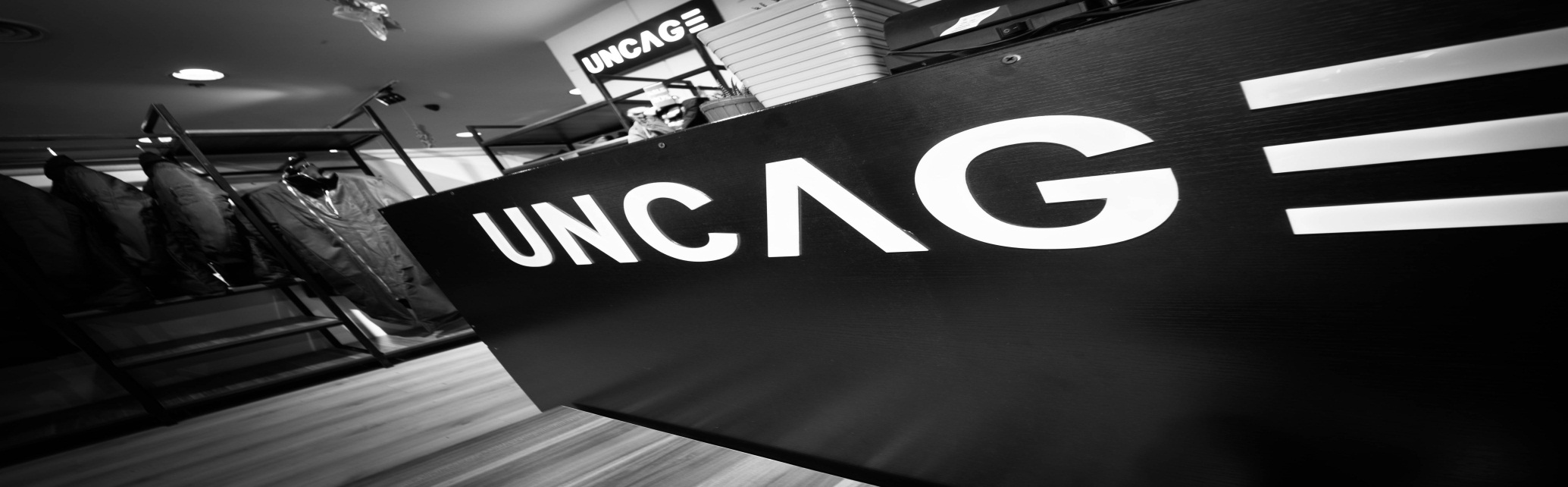 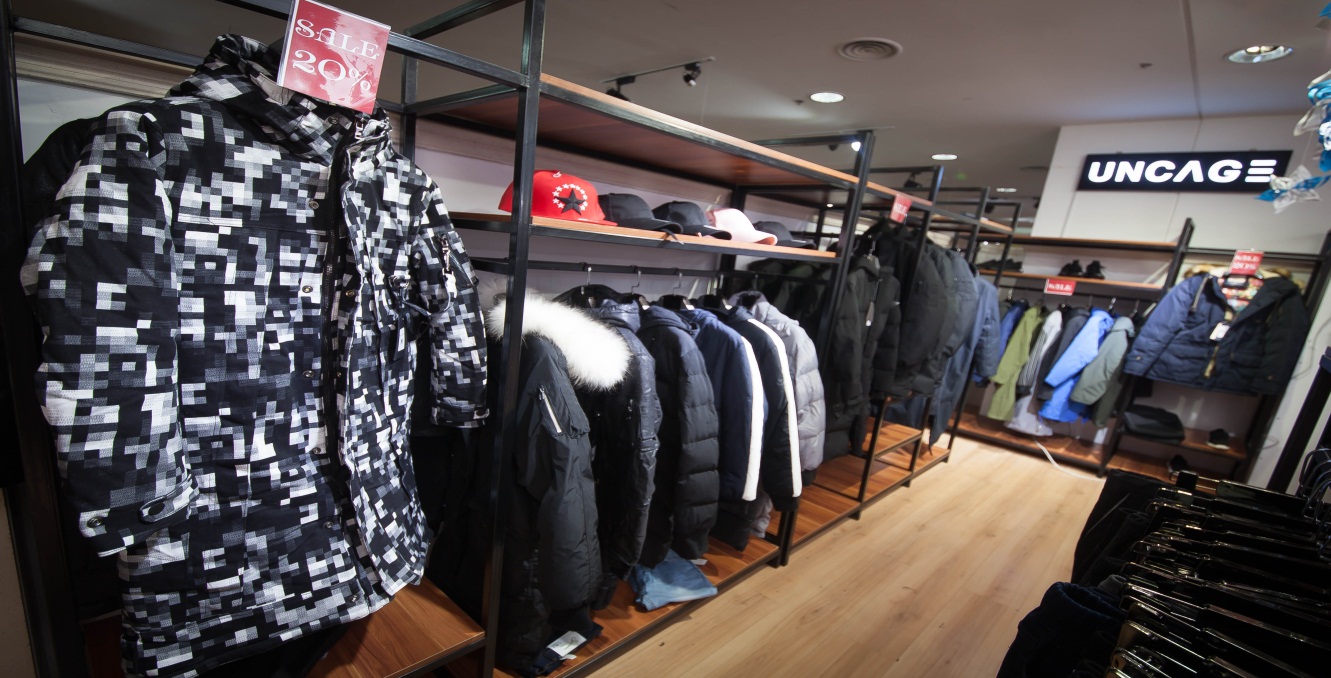 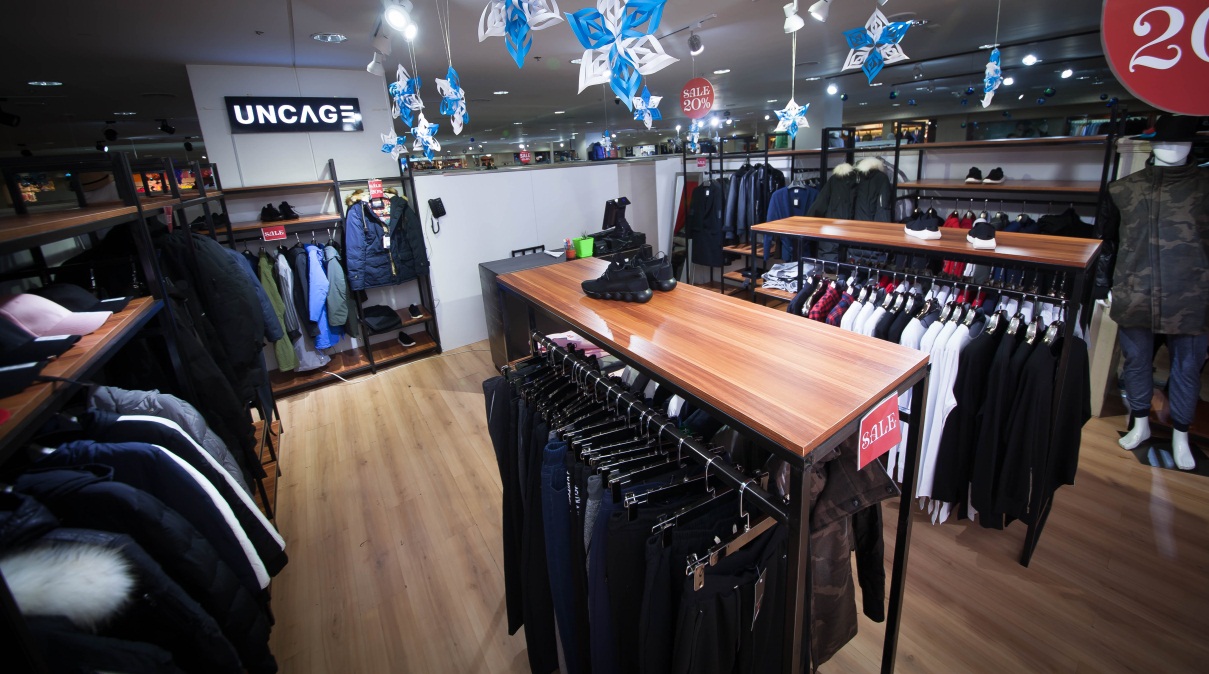 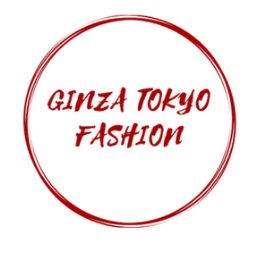 Ginza (Japanese style)
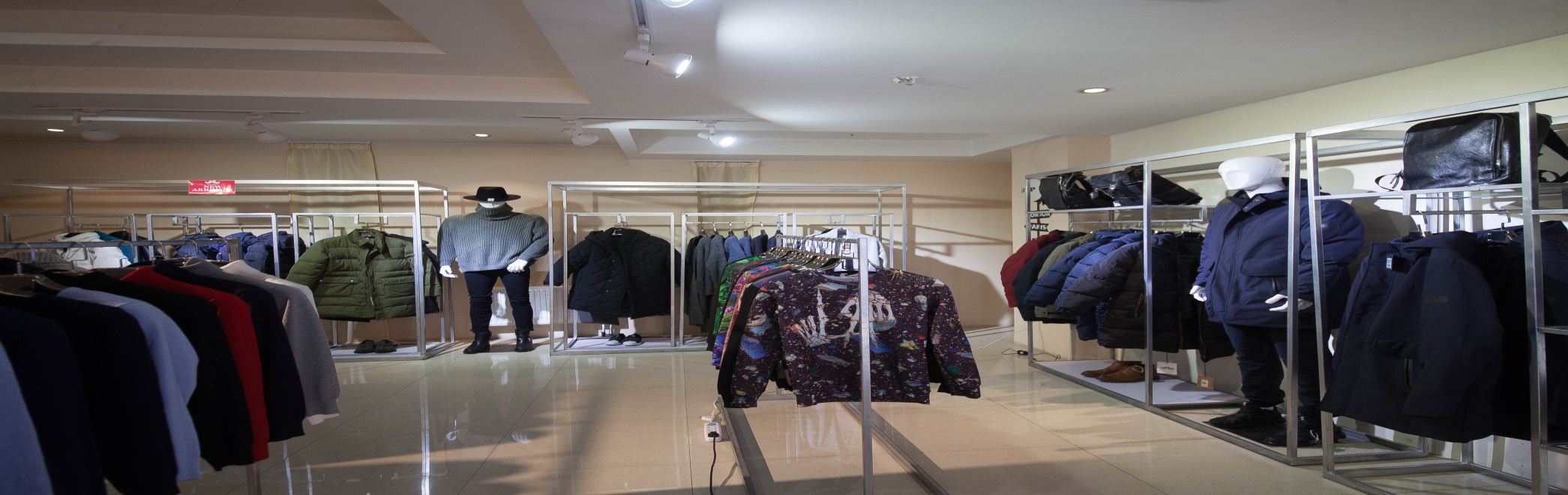 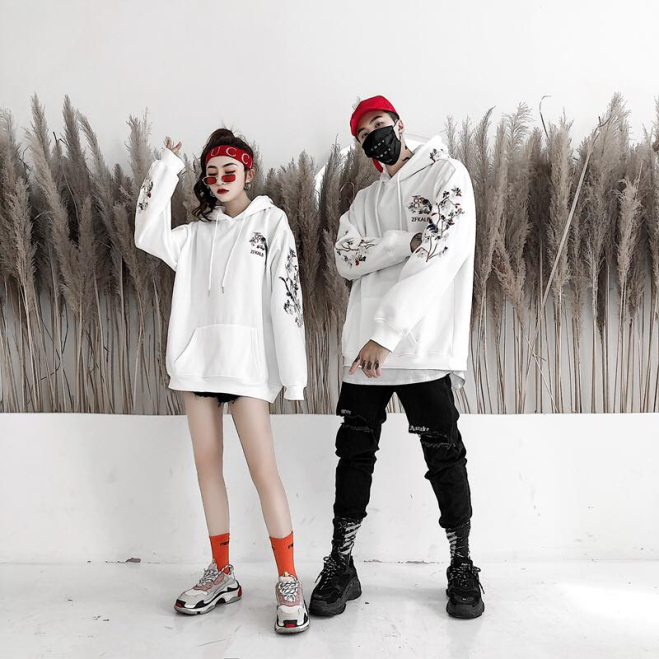 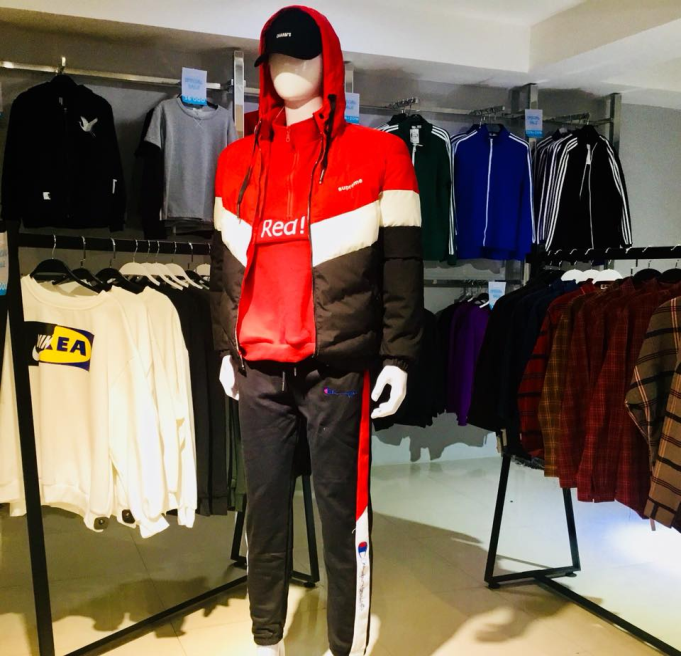 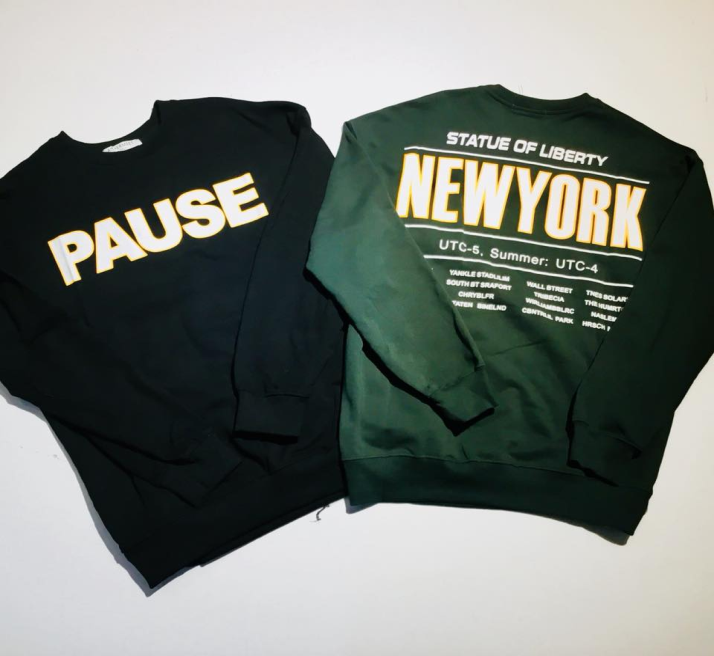 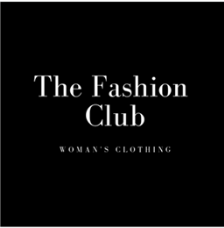 Fashion club (Casual)
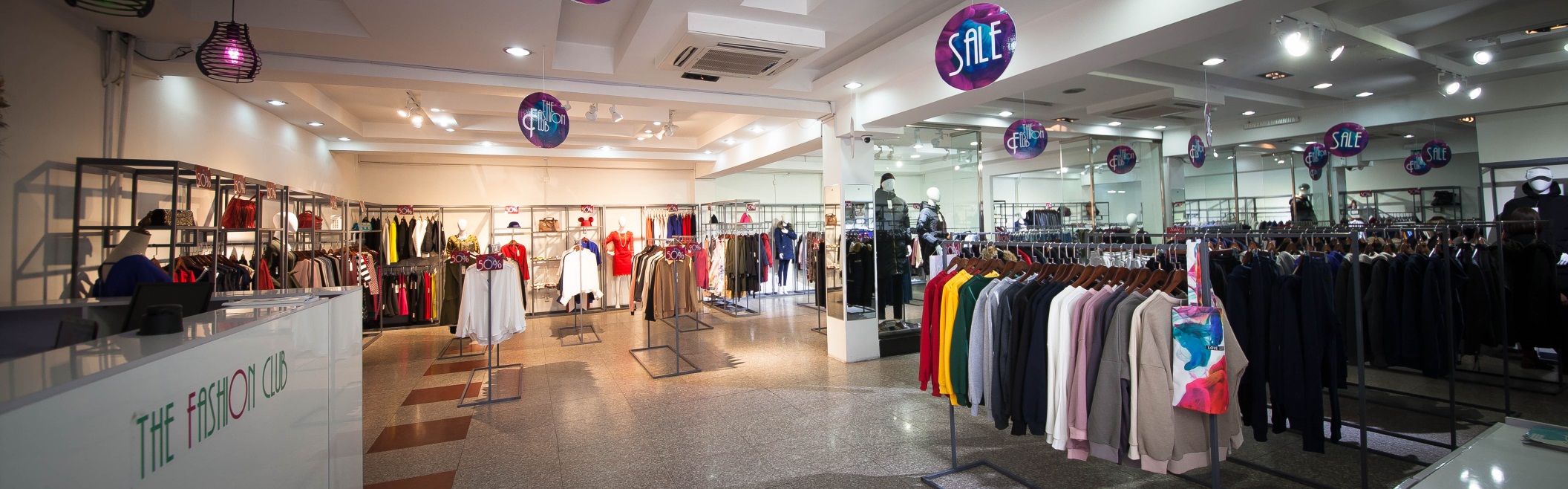 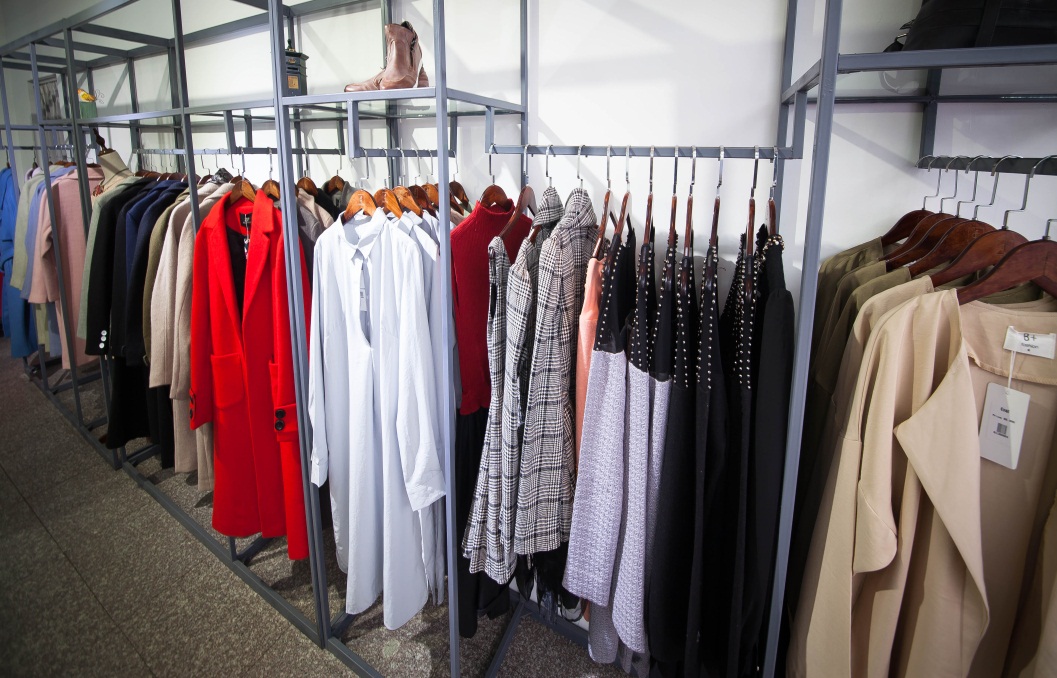 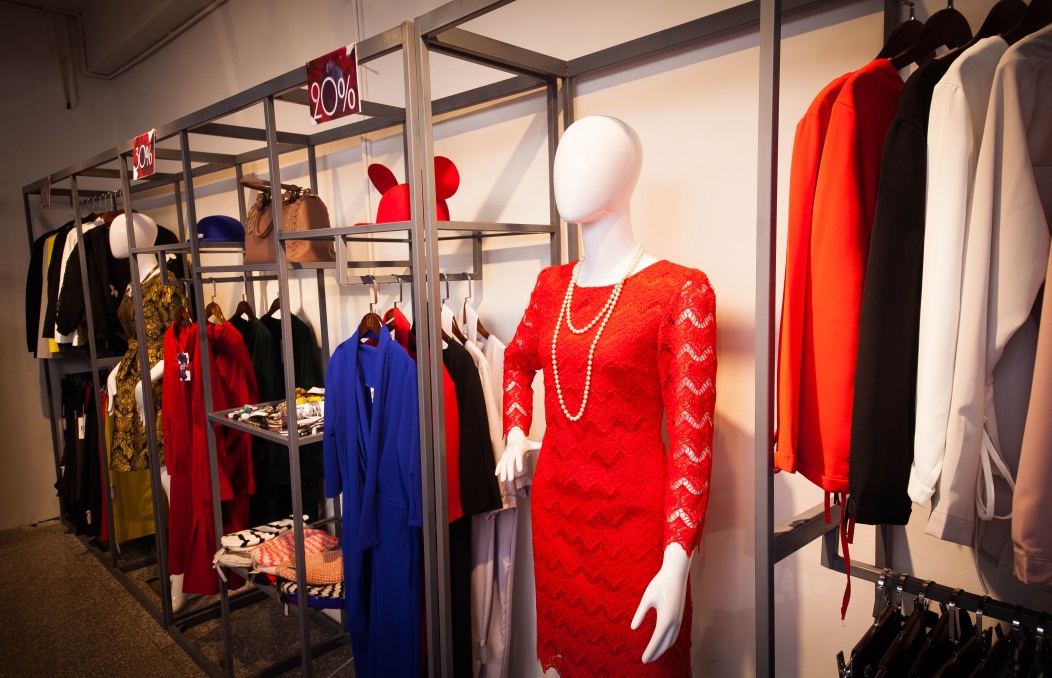 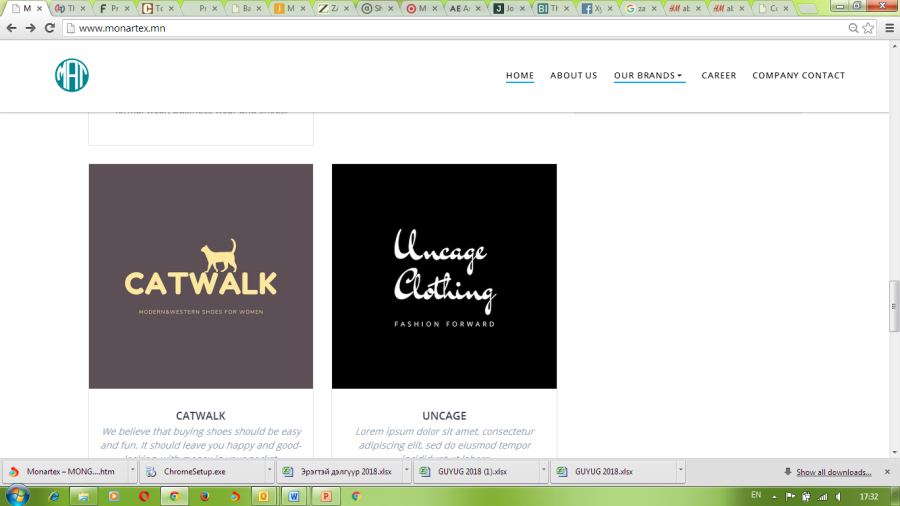 Catwalk (Shoes)
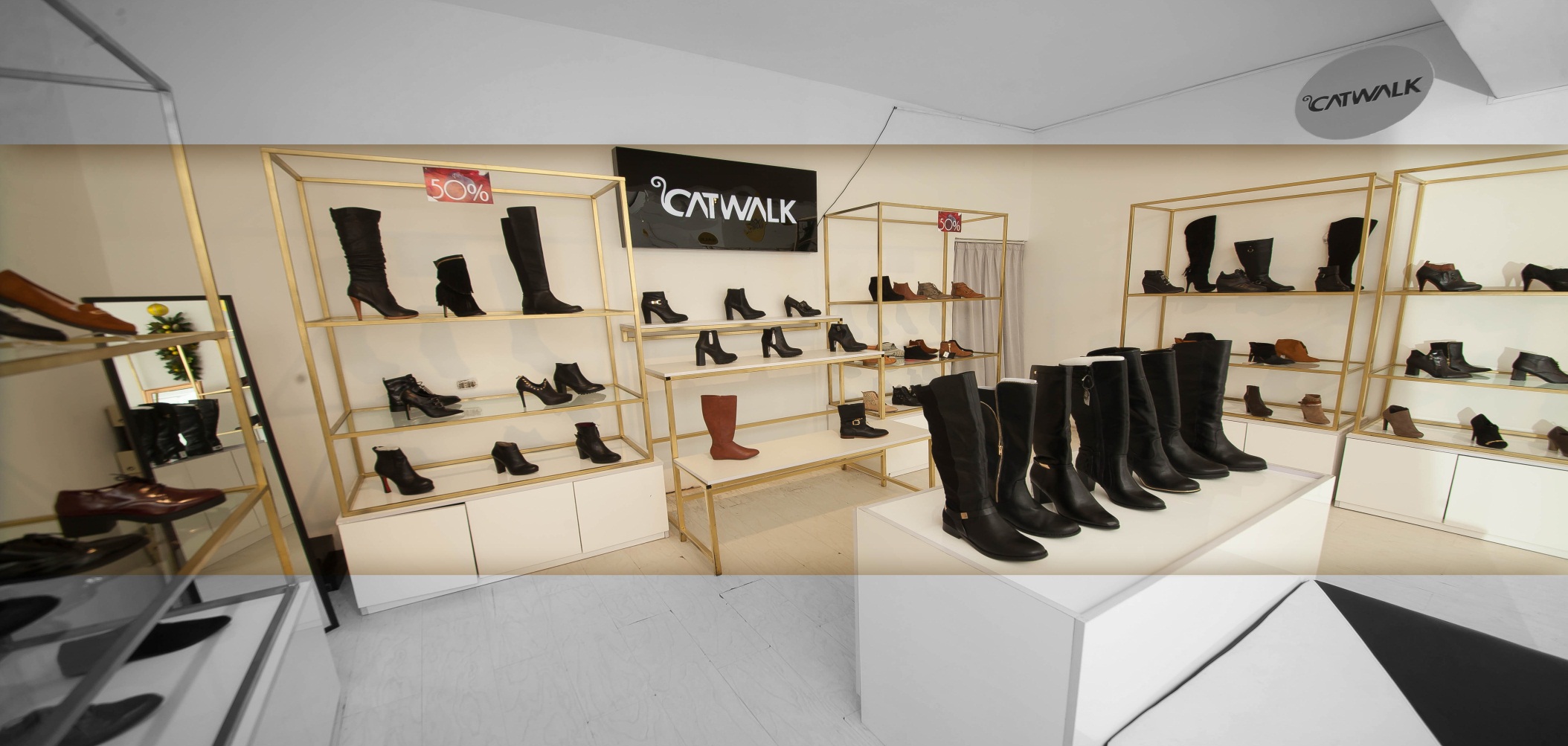 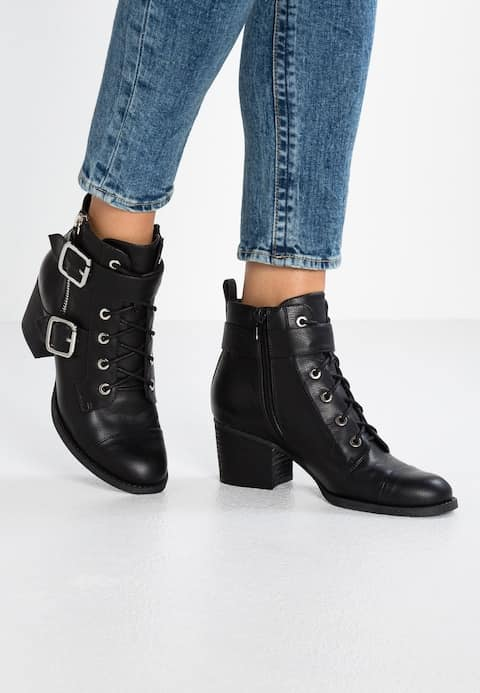 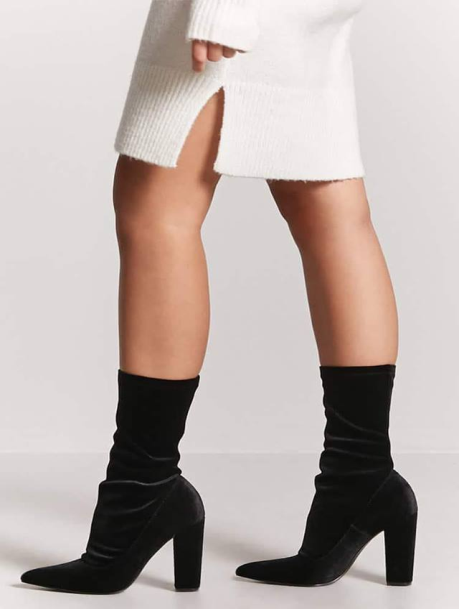 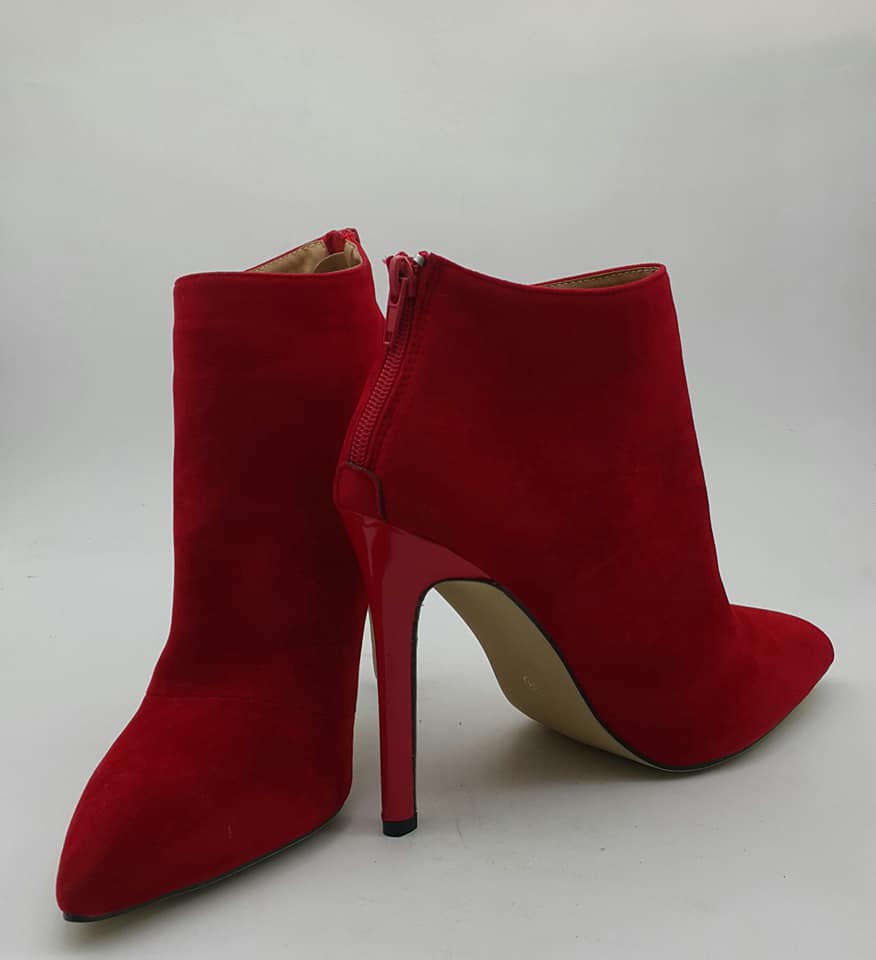 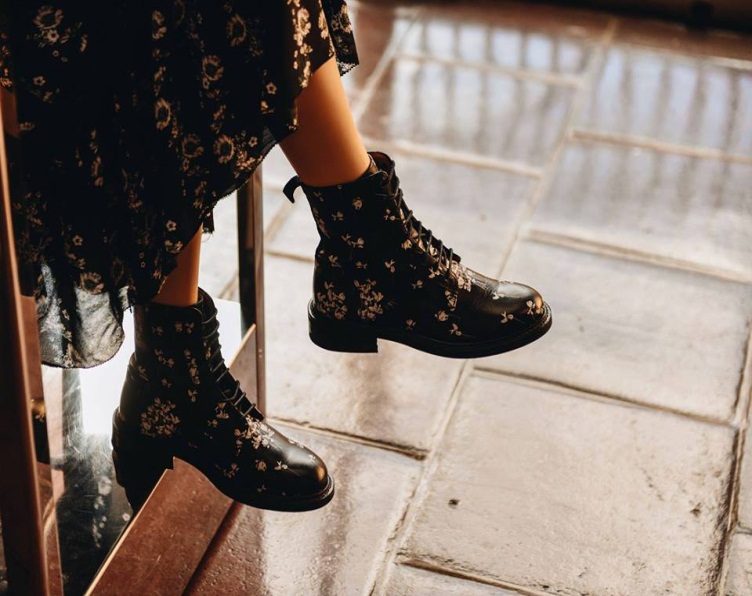 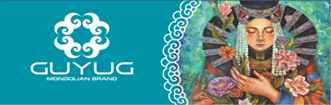 Guyug (National clothing)
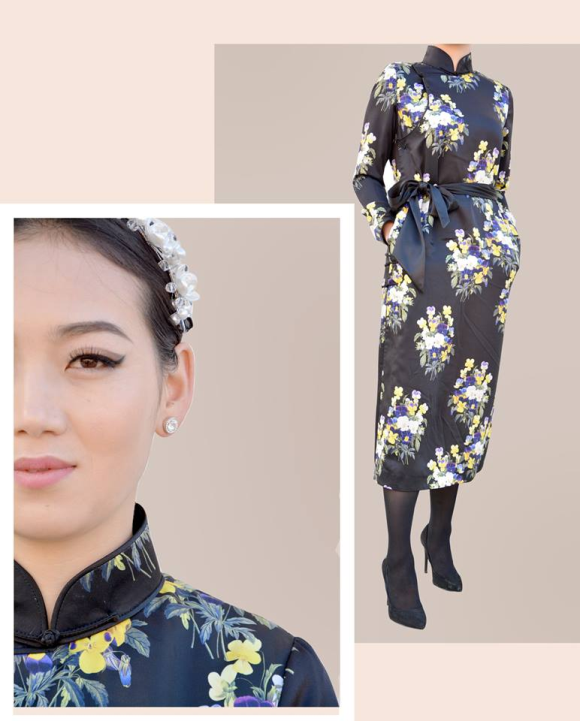 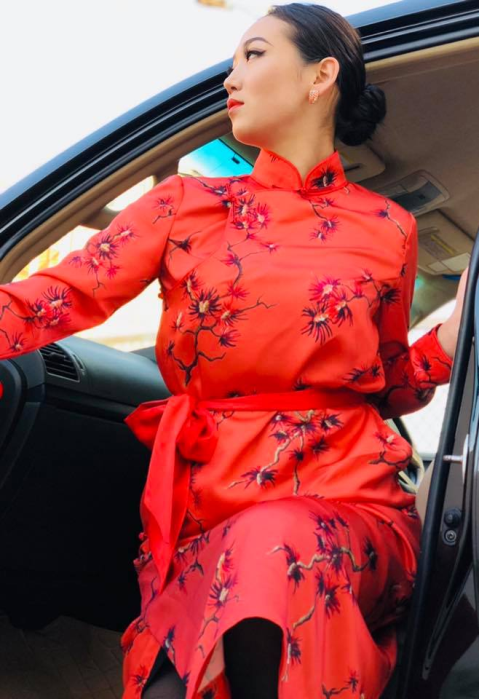 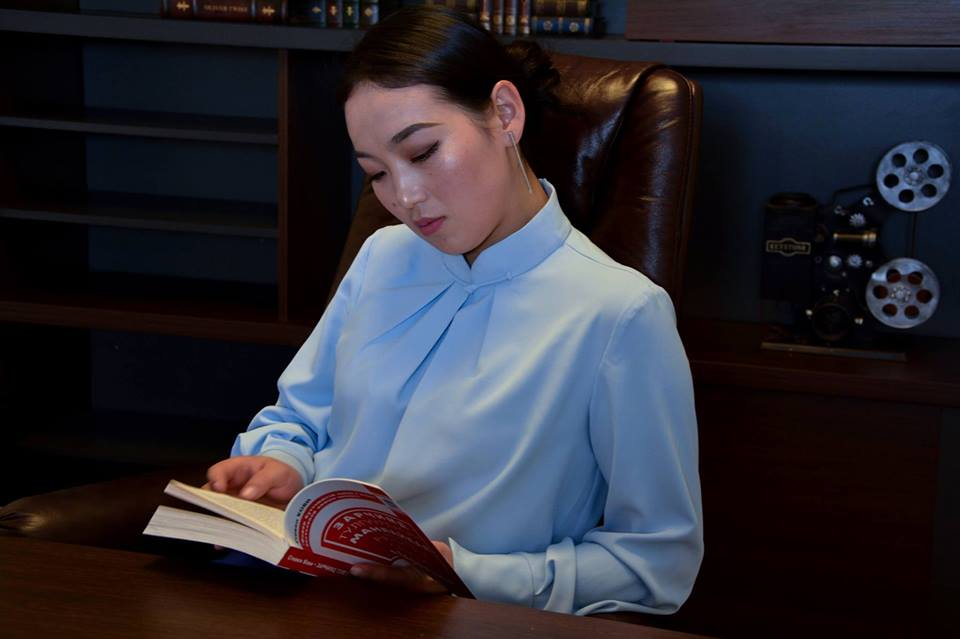 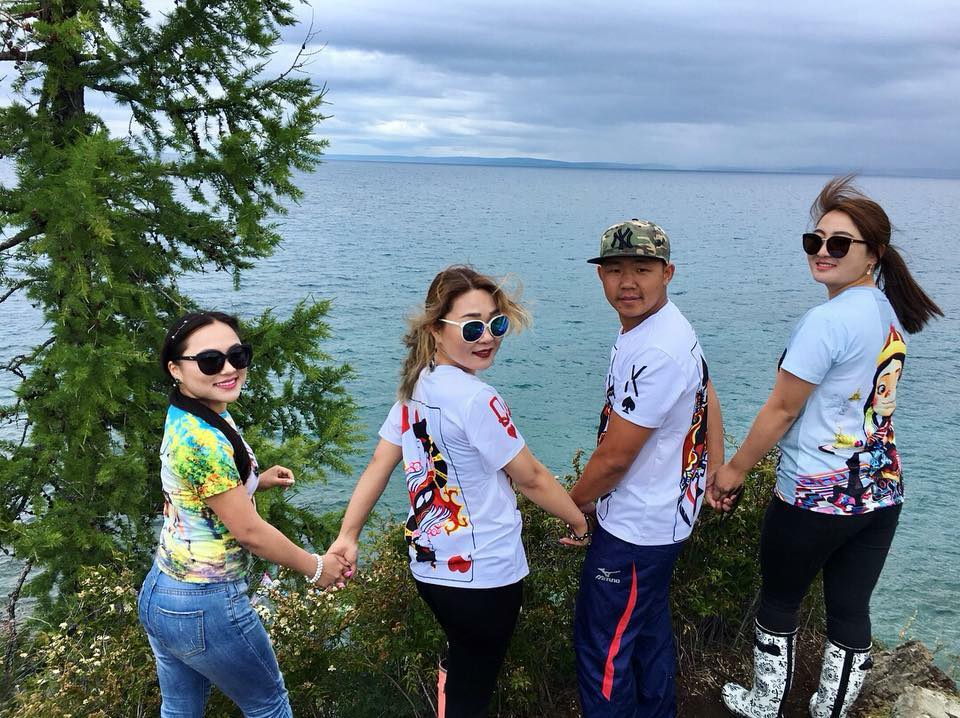 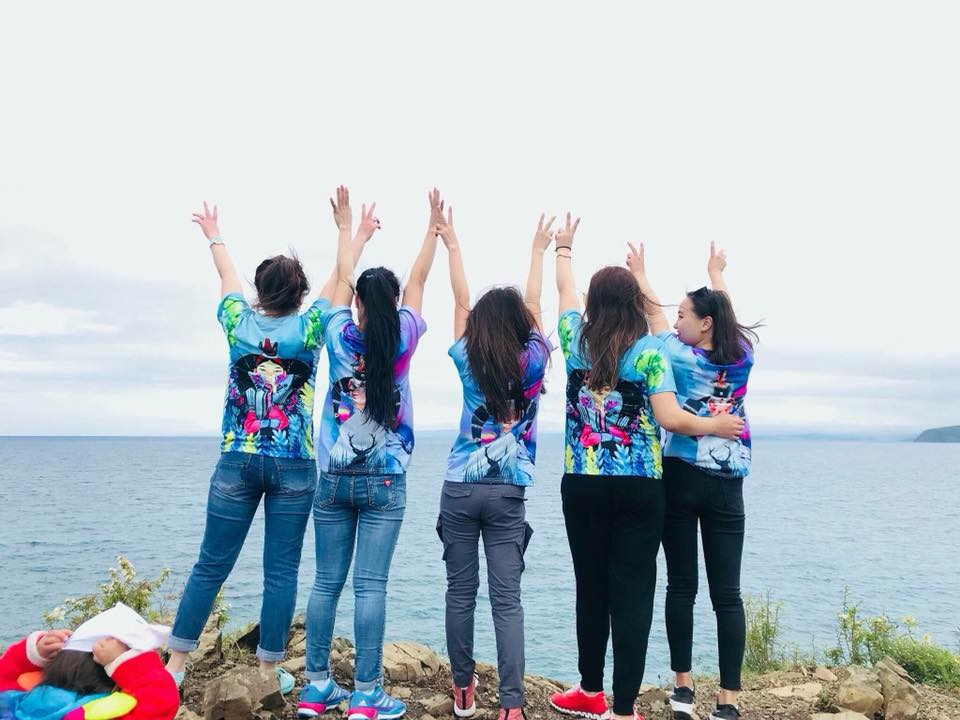 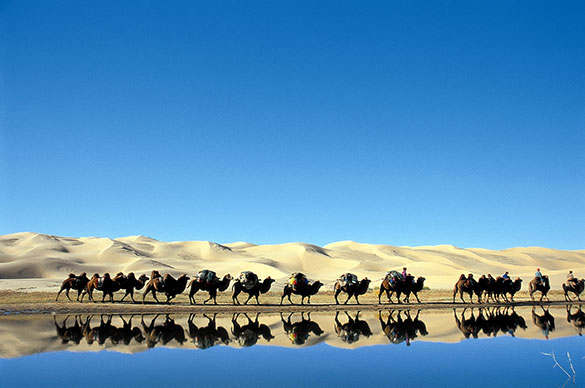 Thank you for your attention!
Please contact us: 
sales@monartex.mn